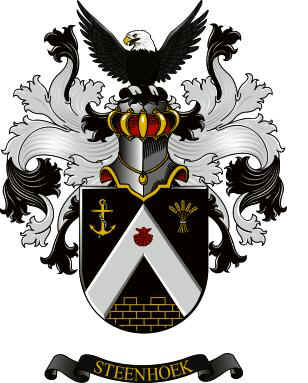 Schilddekking
Schild met een halfcirkelvormige onderkant, gedekt met een zwarte aanziende helm getralied van zilver en met wrong van zwart en zilver, met Helmteken bestaande uit een geopende vlucht van zwart, van goud gevoerd, met een naar rechts afgewende afgerukte arendskop van zwart en zilver met gouden snavel. Dekkleed zwart van zilver gevoerd. Schild van zilver met een halfcirkelvormige onderkant, met in kwartier 3 een zwart onklaar anker, het touwwerk in de vorm van de letter S. Schuinbalk van zwart voorzien met daarop in kwartier 2 een witte vlasbloem goud geknopt, in kwartier 4 een gouden St. Jacob schelp, en in kwartier 9 een witte vlasbloem goud geknopt. Schildvoet met een gekanteelde muur met in kwartier 7 geplaatst 2 ruggelings tegen elkaar geplaatste zilveren winkelhaken. 
Onder het schild een lint van zwart met rode rand met daarin de zilveren tekstFortiter, fideliter, feliciter, Qua Patet Orbis hetgeen betekent“Dapper, trouw, met succes, zo wijd de wereld strekt”Ontwerp van Rudolf Arthur (Ruud) Steenhoek te Ridderkerk, initiatiefnemer voor het genealogisch onderzoek Steenhoek.Op de volgende dia een afbeelding samengesteld door Ruud.
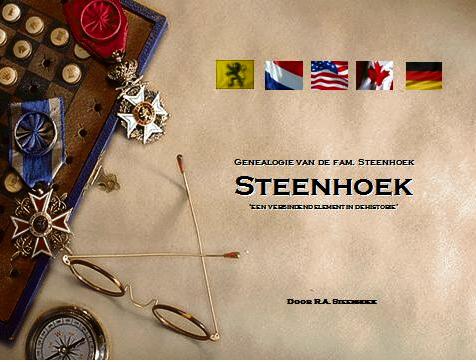 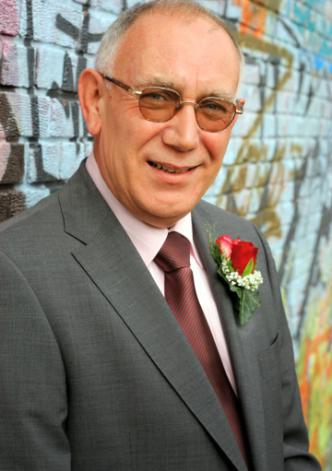 Rudolf Arthur Steenhoekde grondlegger en onderzoeker van de genealogie Steenhoe(c)k
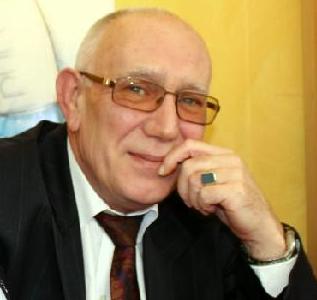 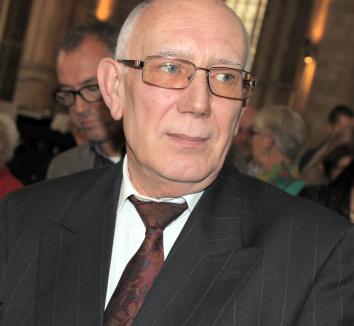 Ruud Observeert  en denkt na
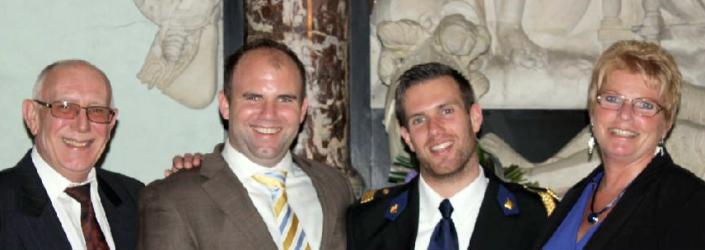 Ruud met de zonen  Robert en Ralf en 1e  echtgenote Rolina
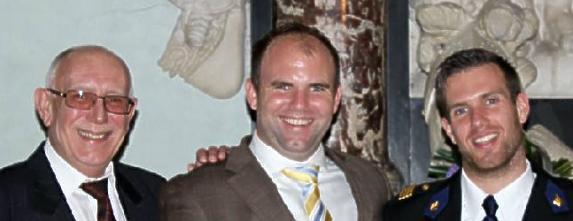 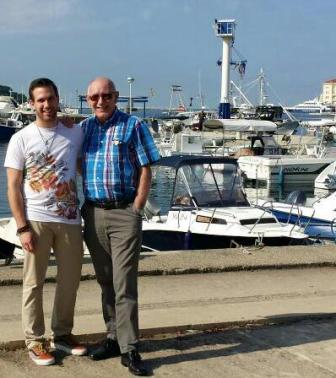 Foto boven Ruud met de zonen Robert en RalfFoto links Ruud met zoon Ralf in 2015 op vakantie in Kroatië
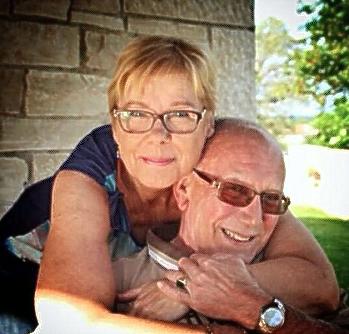 Ruud  hertrouwde in 2007 met Marianne
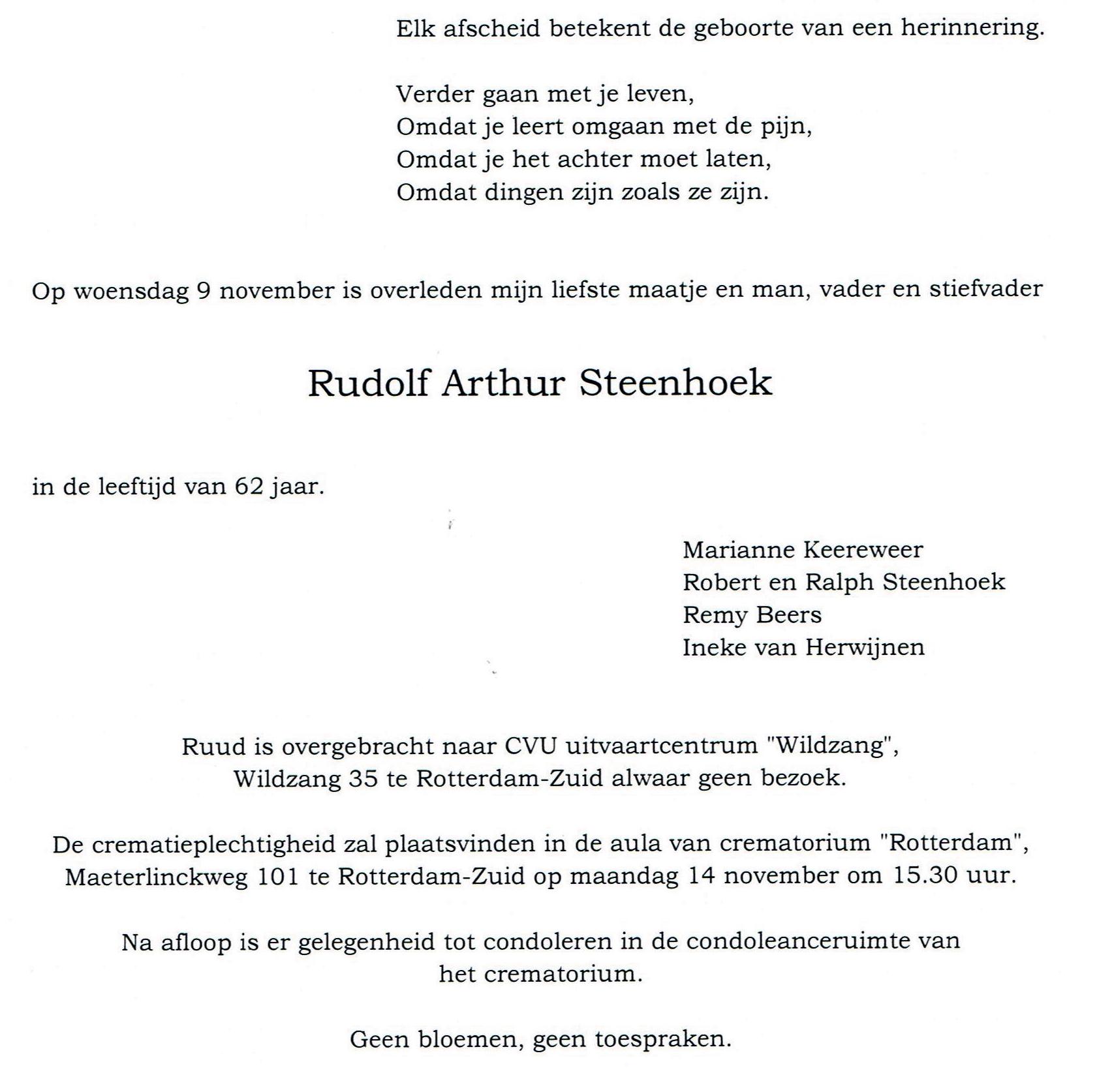 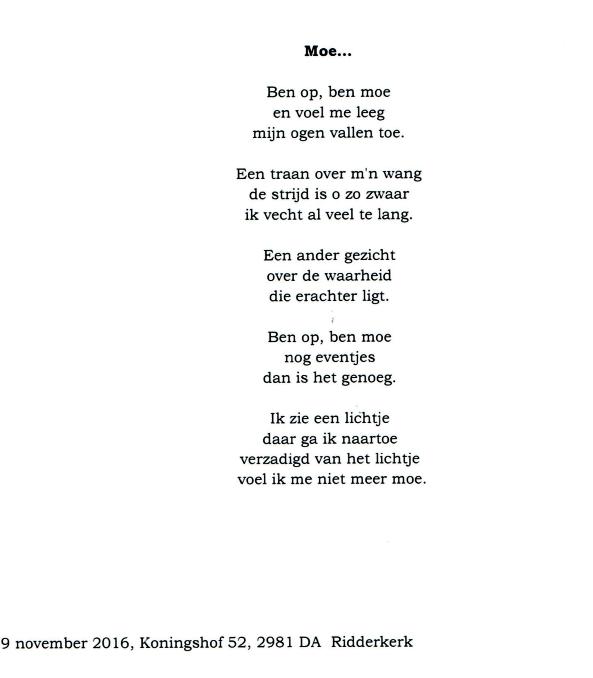 Hoort bij boven-staandedia
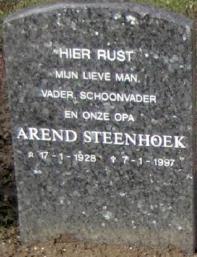 Vader van Ruud vermeld  op voorgaande dia.Getrouwd metFrederika Christina Elizabeth Banis16-6-1932 – 20-1-2007
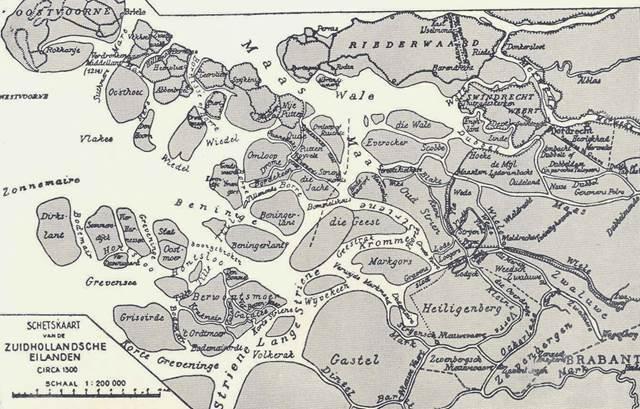 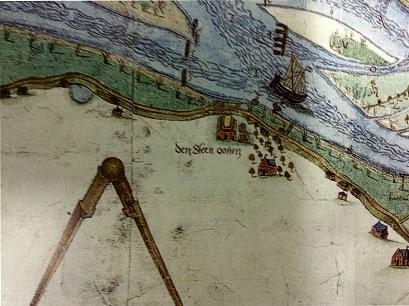 Mogelijk is aan deze oude nederzettingsnaam de familie naam Steenhoeck/Steenhoek ontleend.  Er bestaat een kanaal Steenhoek nabij de plaats op deze afbeelding dat is nabij Hardinxveld-Giessendam. Een deugdelijk bewijs dat er een relatie bestaat met de families Steenhoe (c)k  in de Hoeksche Waard  is echter nog niet gevonden.Gedeelte van en kaart uit 1615 door Matthijs Jansen Been, uit. “Een schatkistje uit Reijerwaard.”
Familie Steenhoe(c)k
Neemt in De Hoeksche Waard een aanvang in de 15e eeuw te Mijnsheerenland en verspreiden zich over de hele Hoeksche Waard maar ook naar Duitsland, Canada en de USA. In deze power point presentatie foto’s van de familie Steenhoek in de Sint Anthoniepolder waar zij zich vestigden in de 2e helft van de 17e eeuw. Zie in een afzonderlijke Power point presentatie familieberichten.
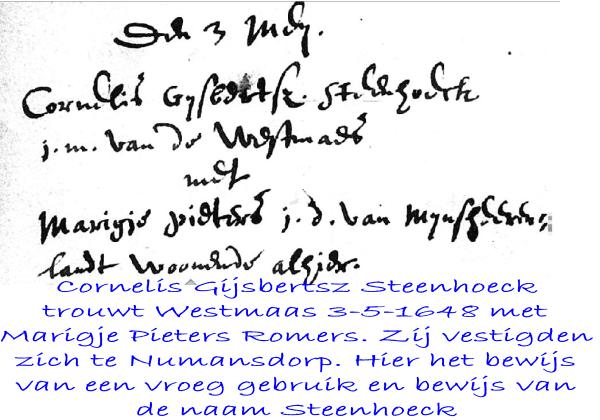 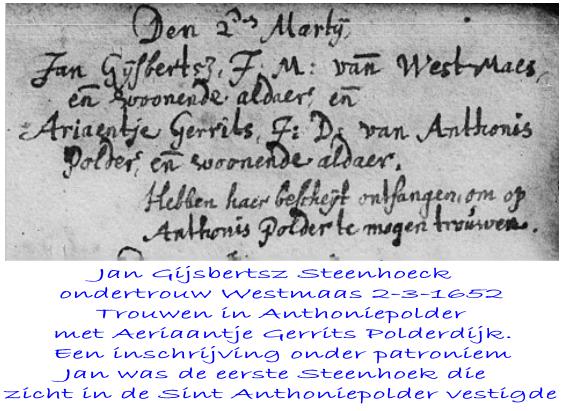 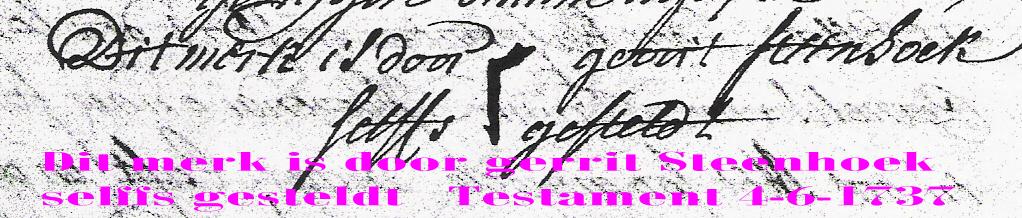 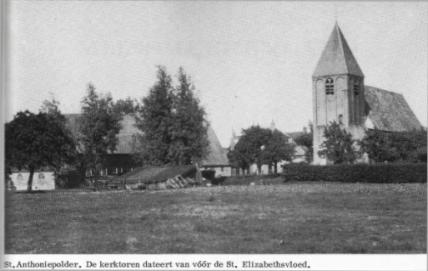 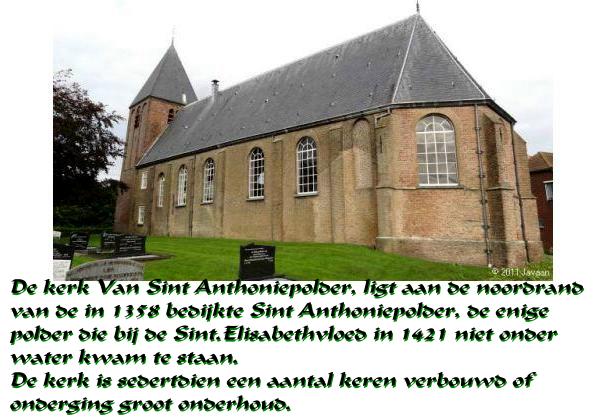 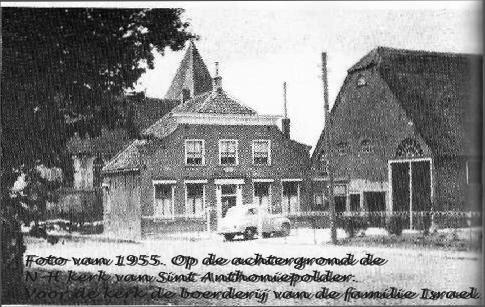 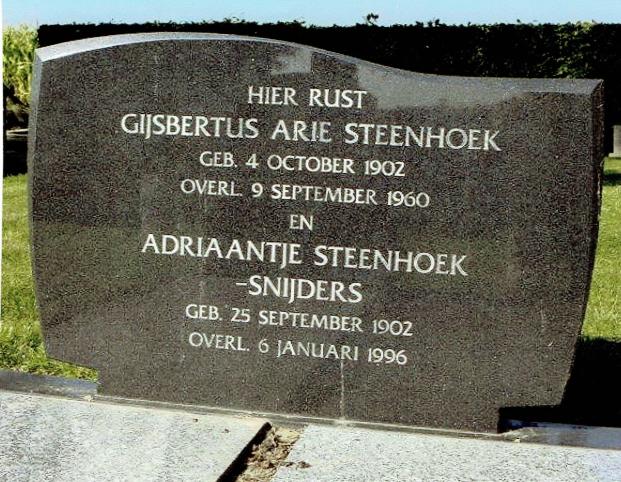 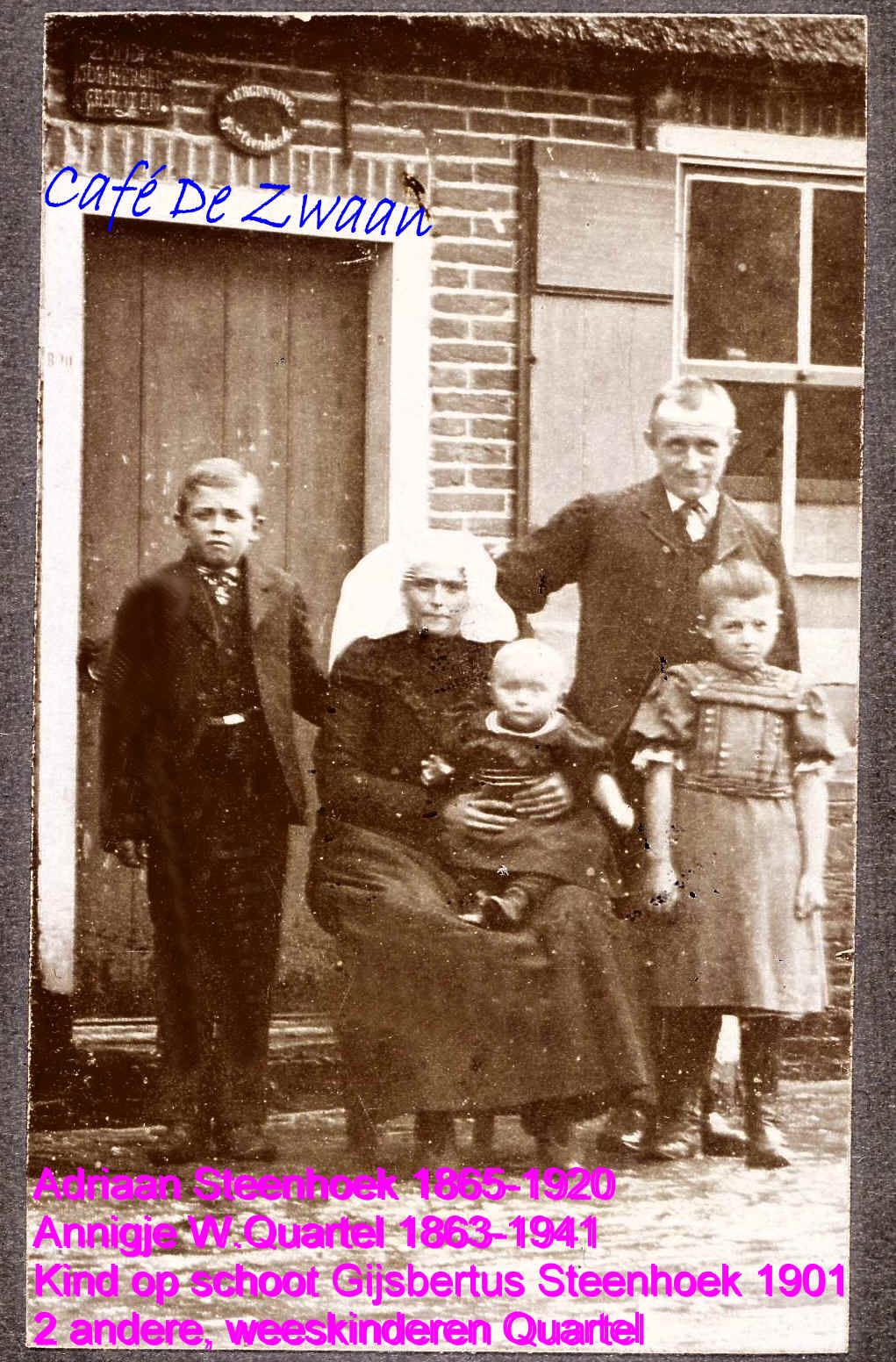 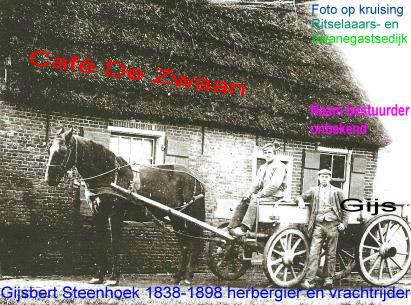 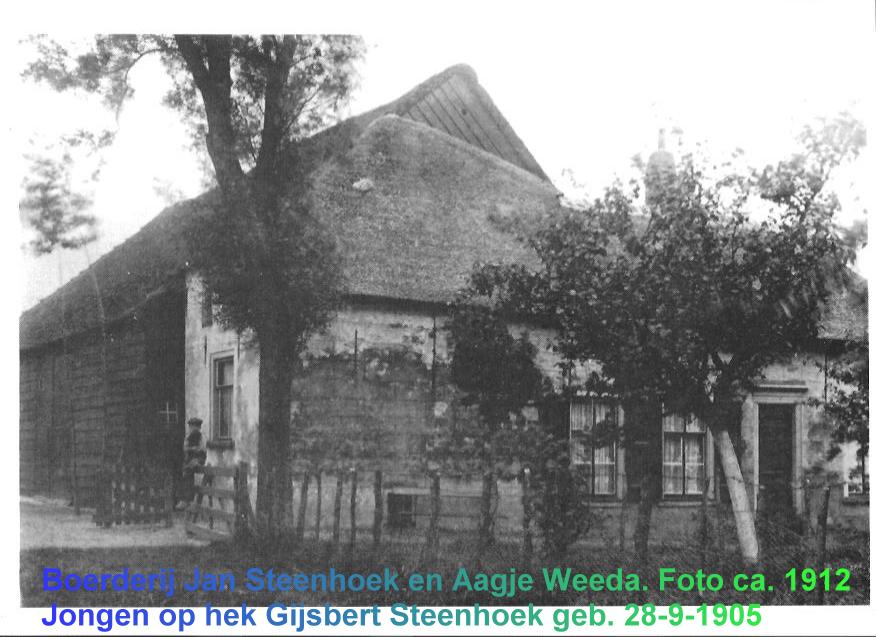 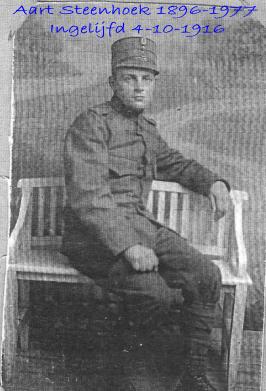 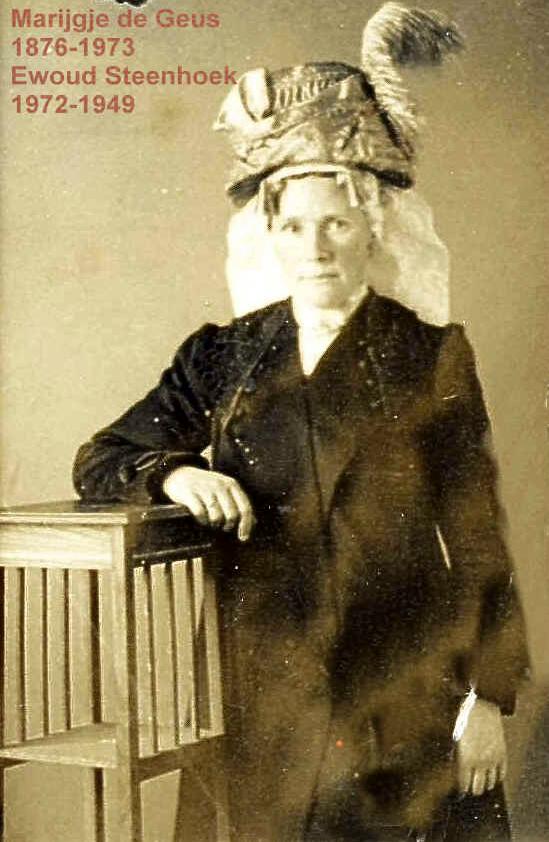 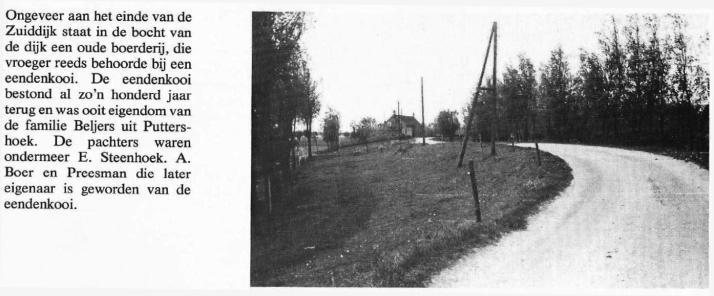 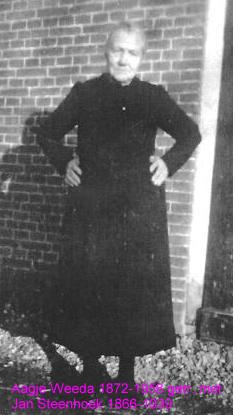 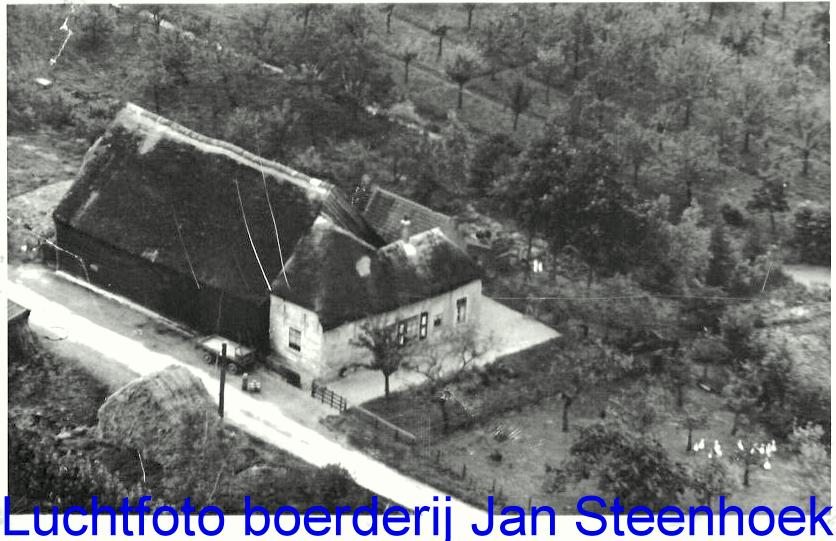 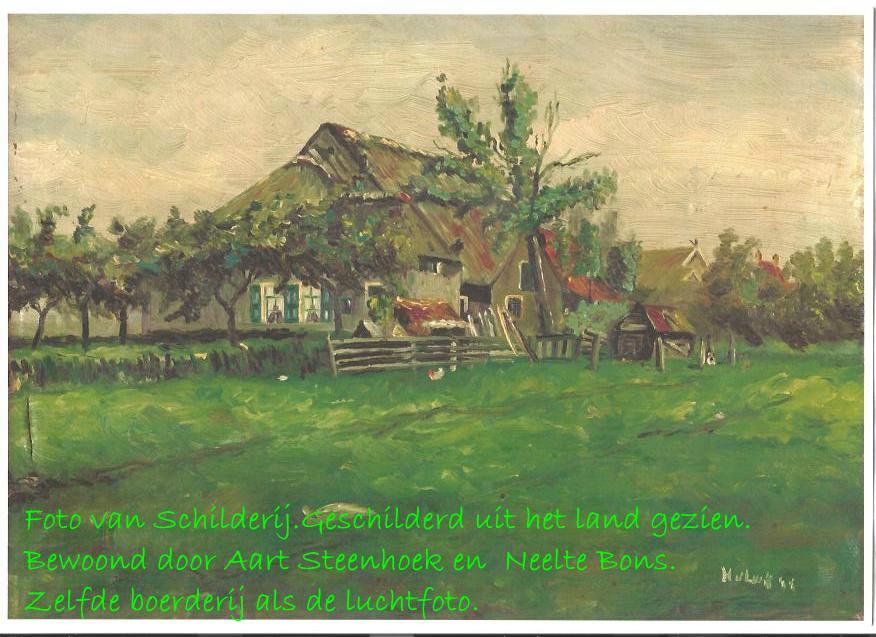 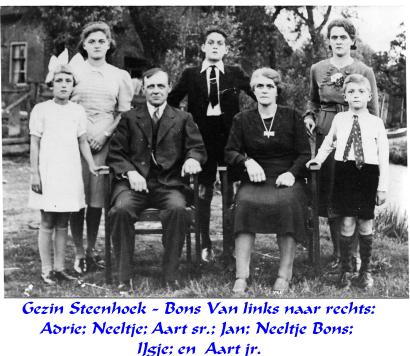 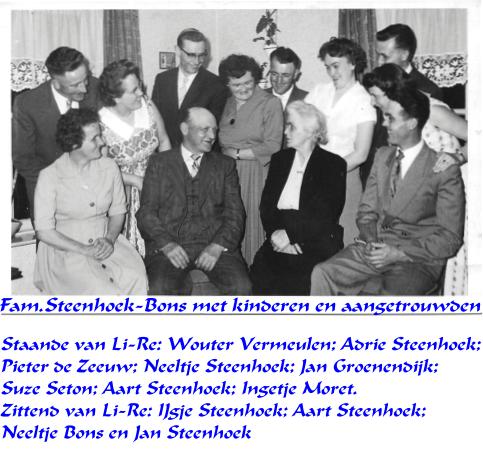 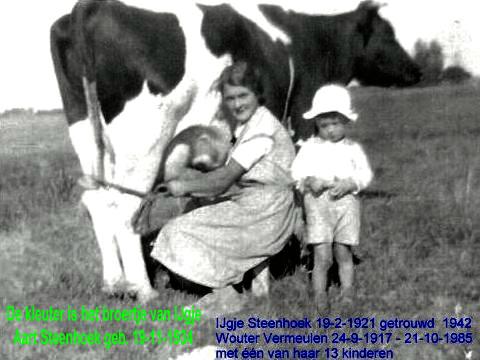 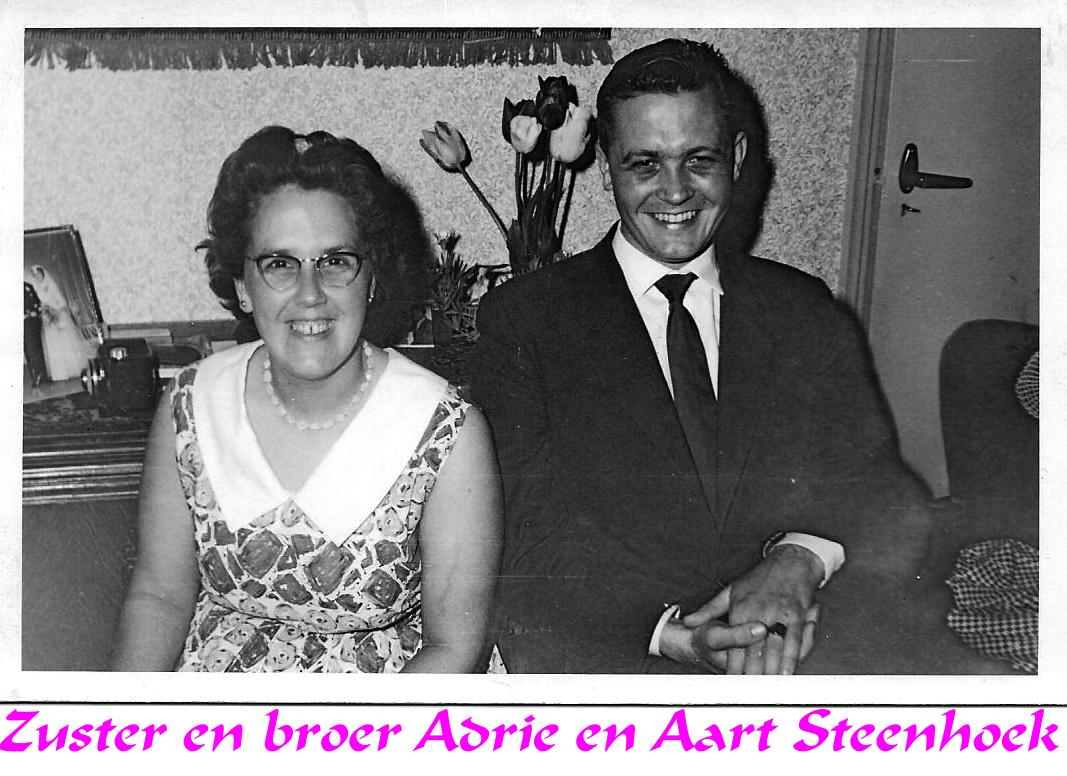 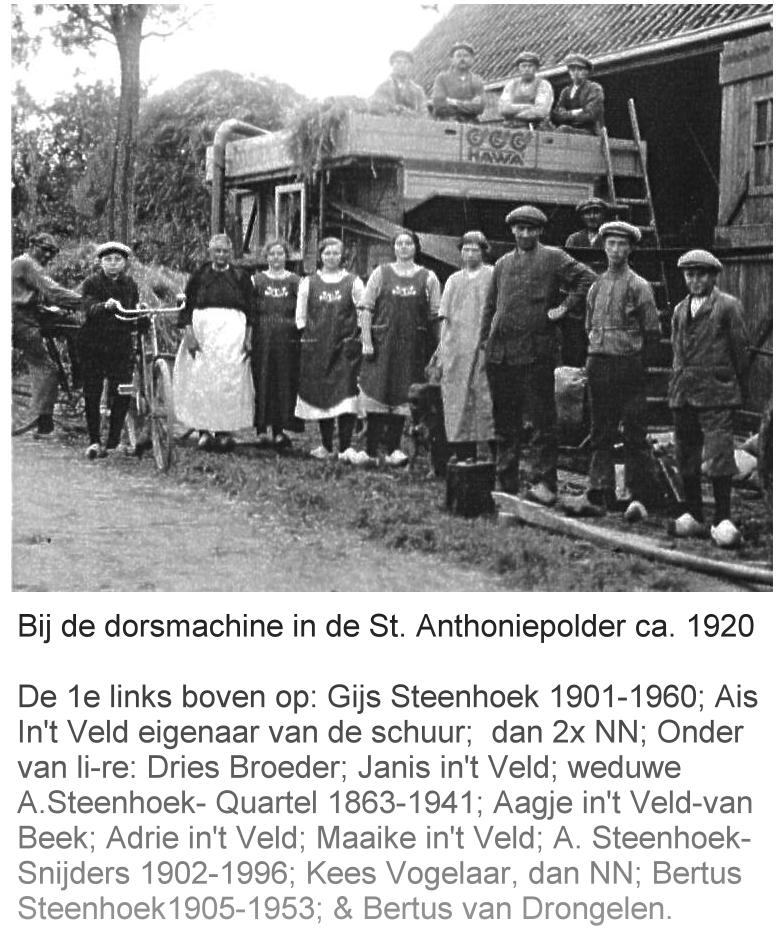 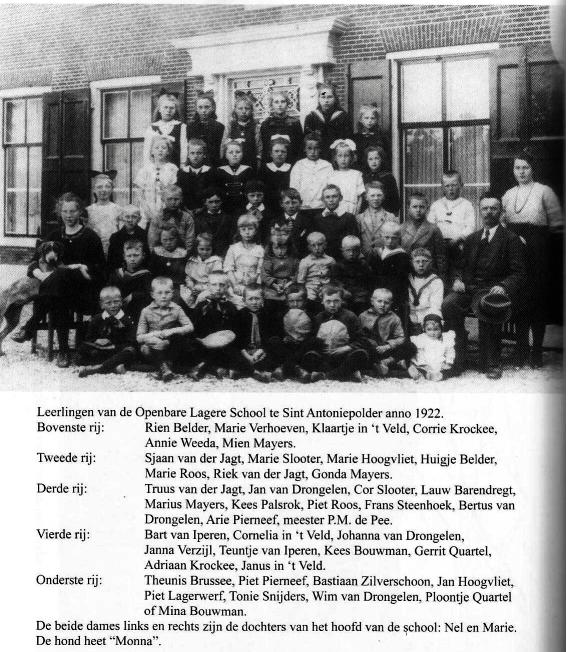 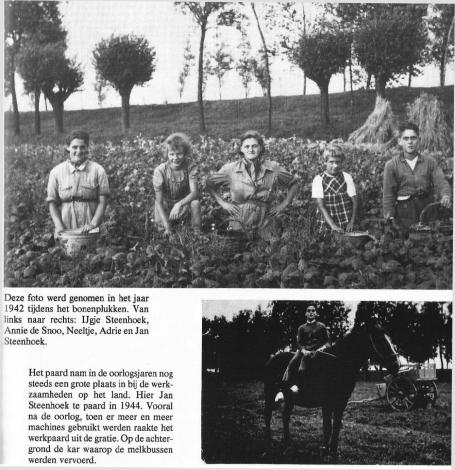 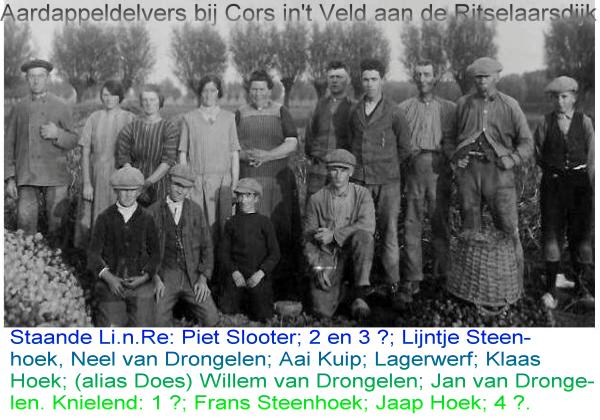 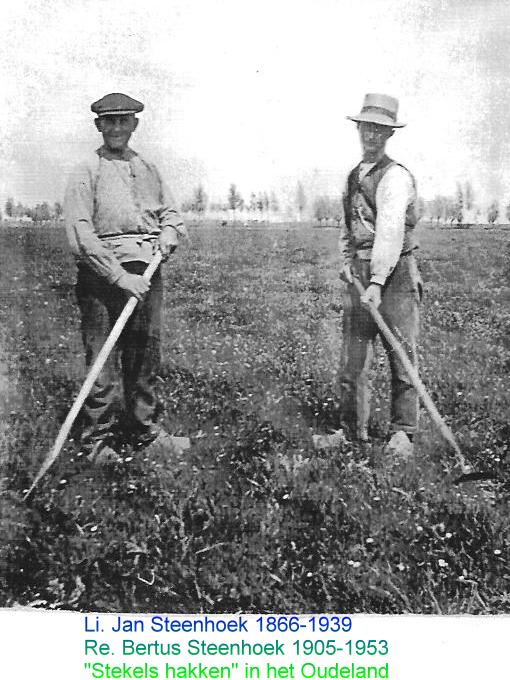 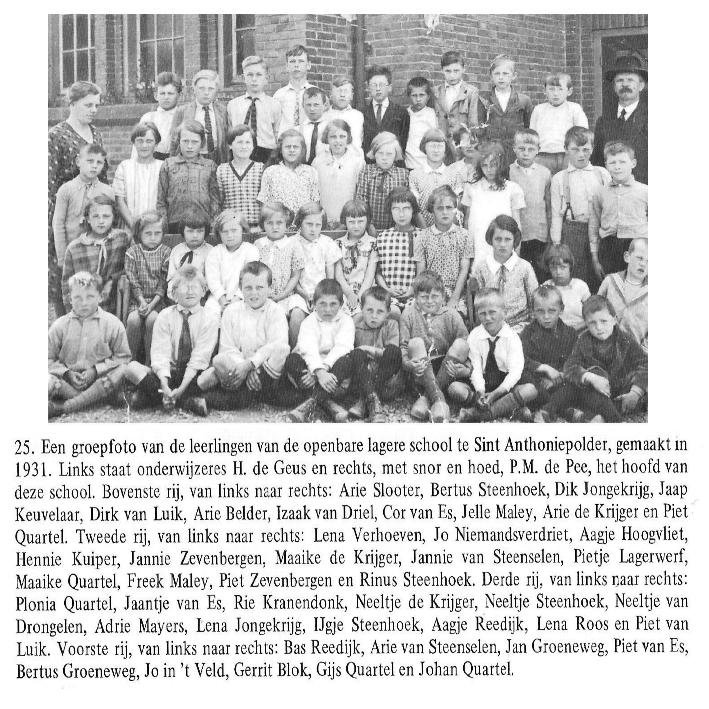 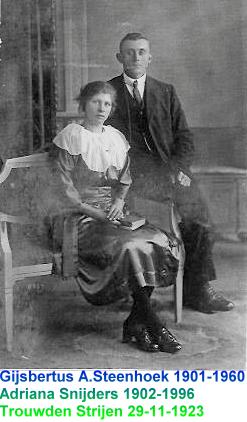 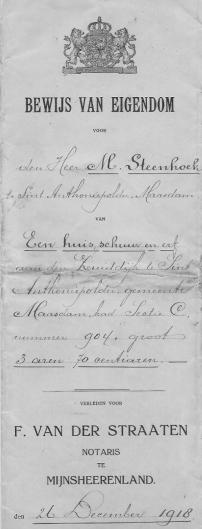 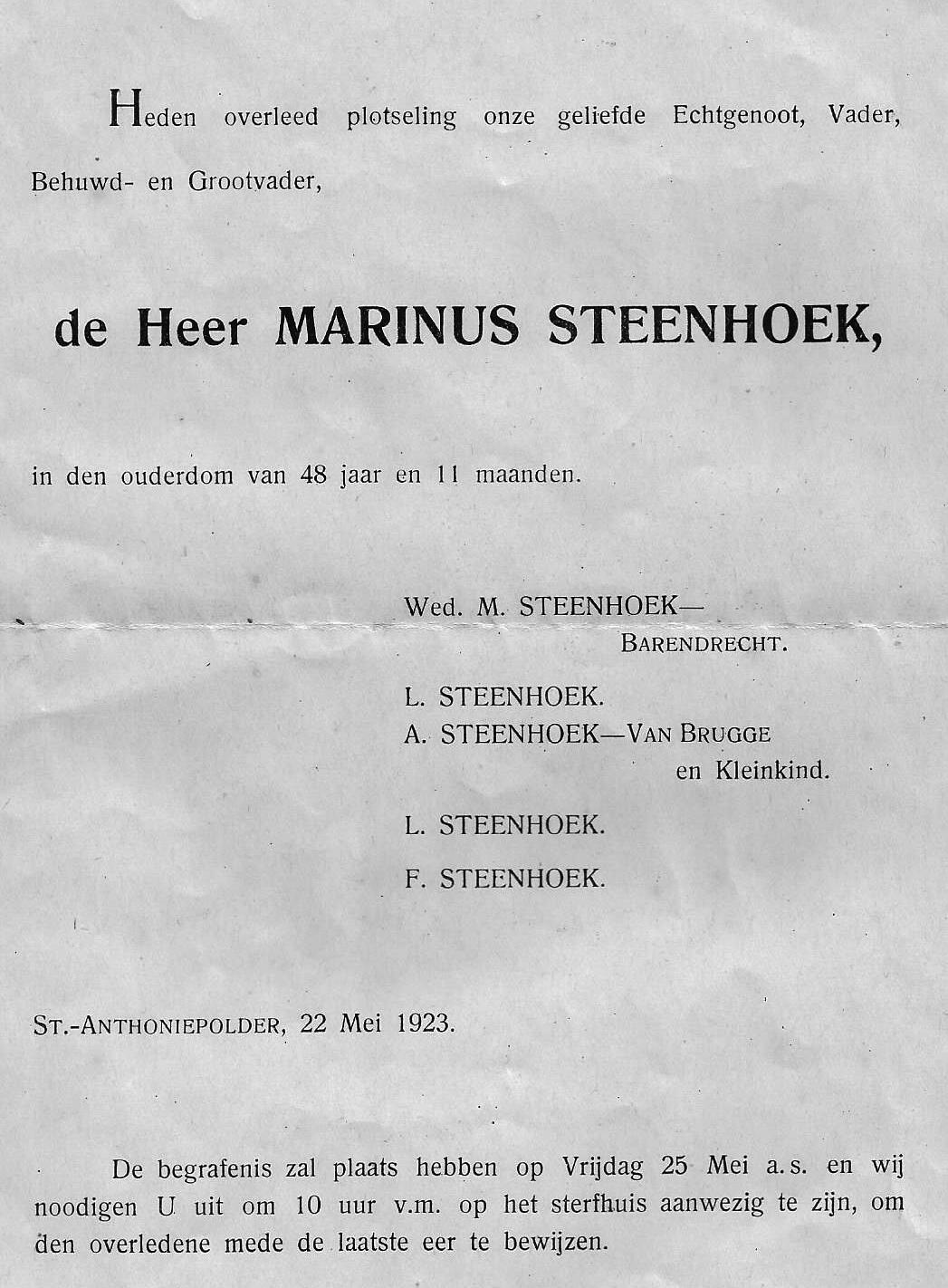 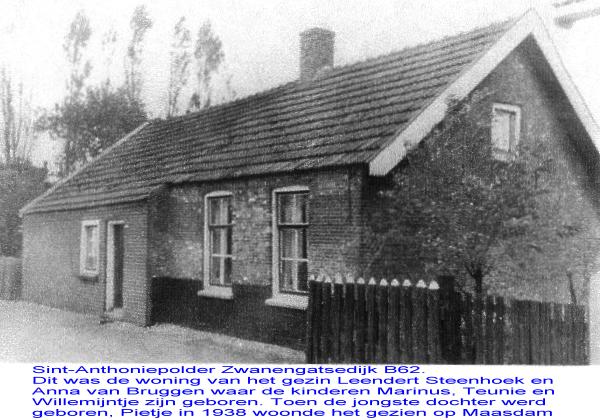 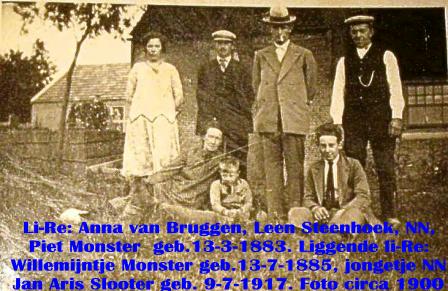 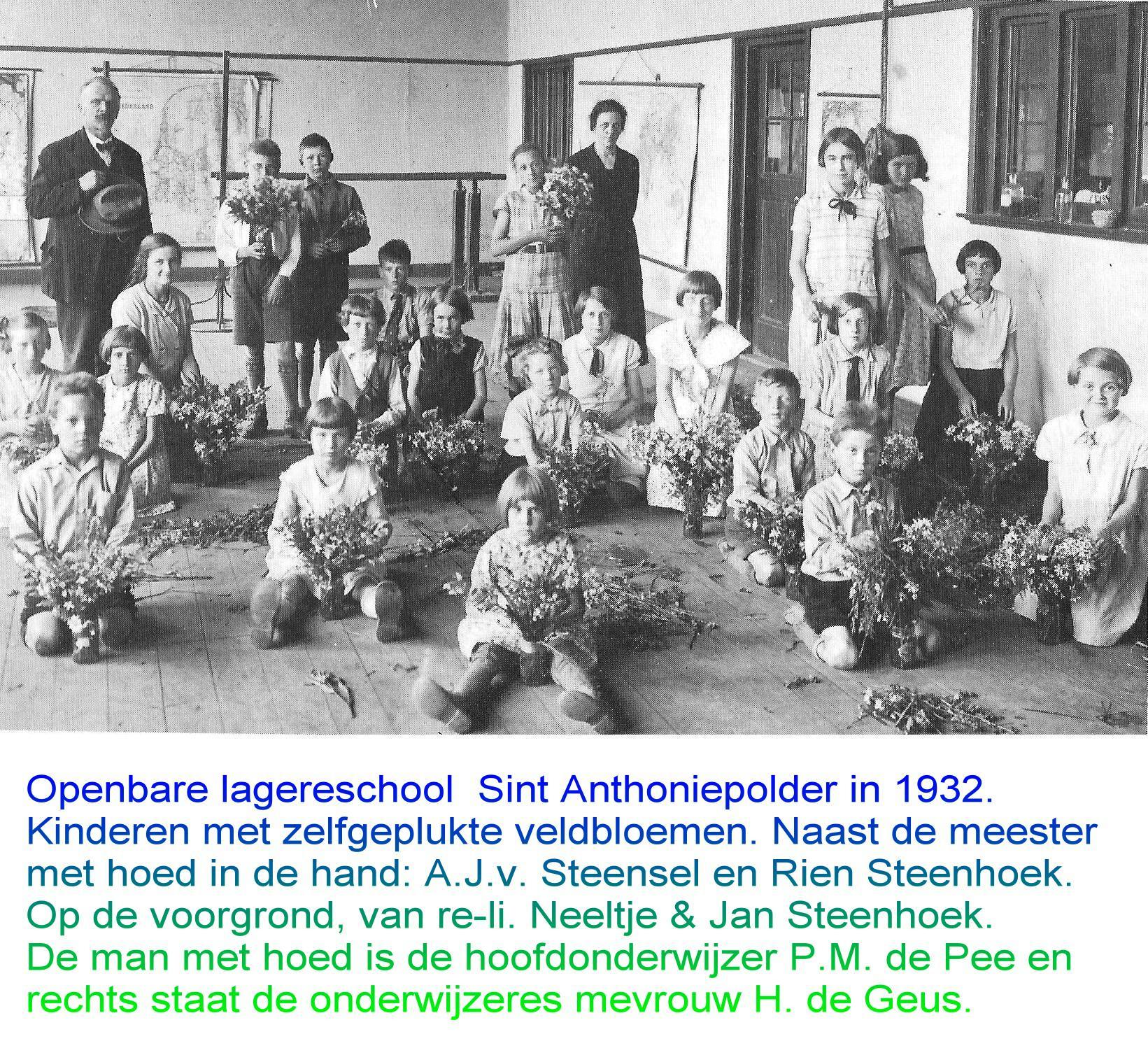 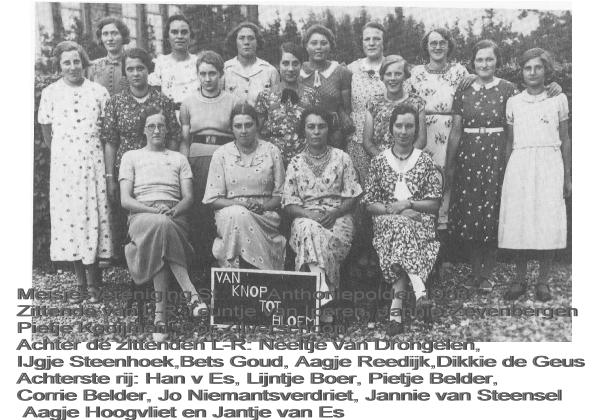 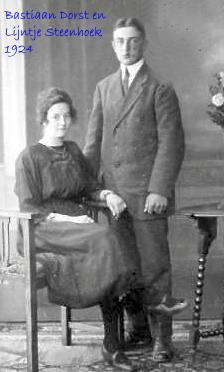 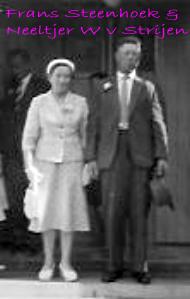 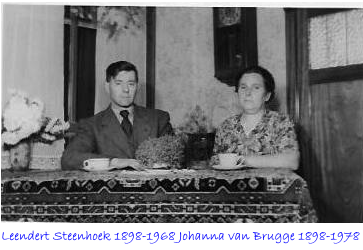 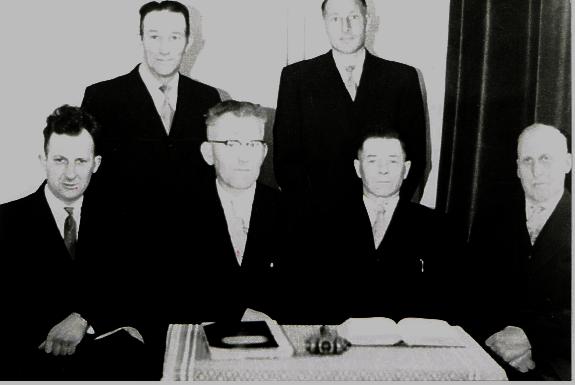 Li-Re:Middelkoop; Kool; Visser; Van Drongelen; Steenhoek en de Romp
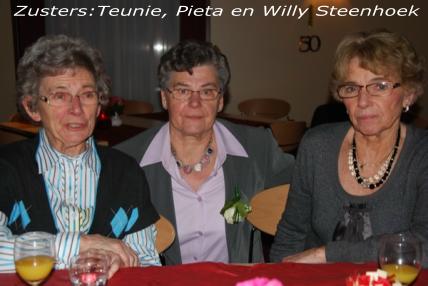 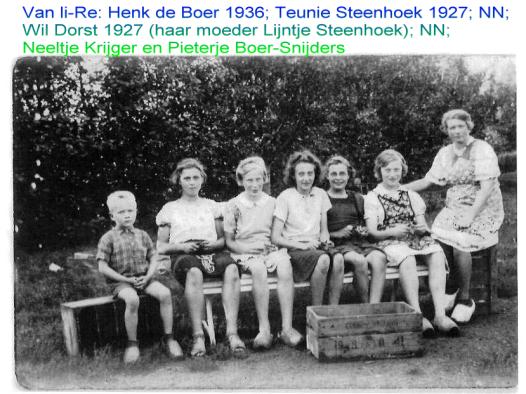 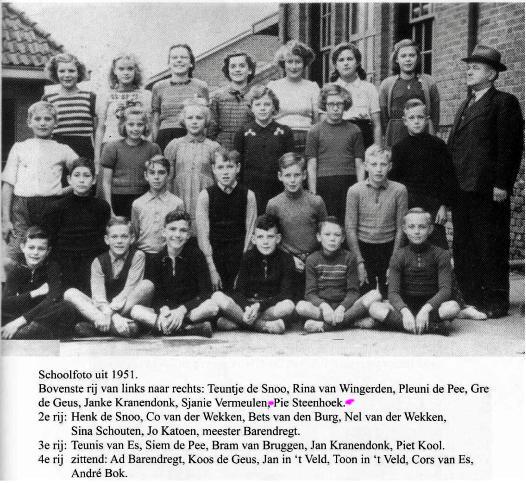 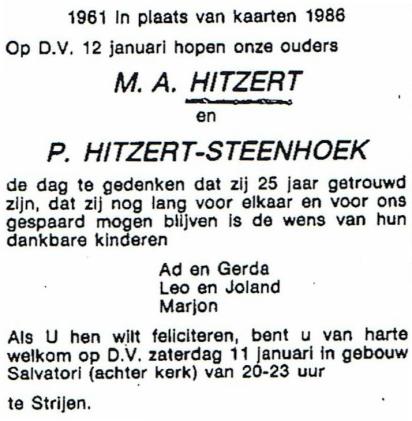 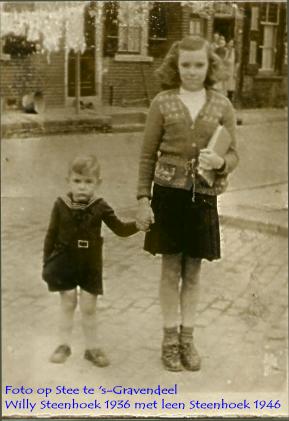 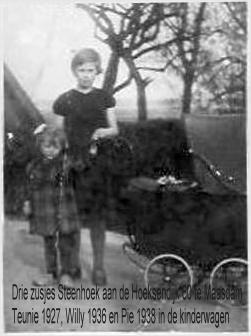 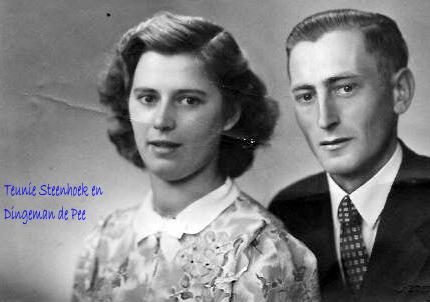 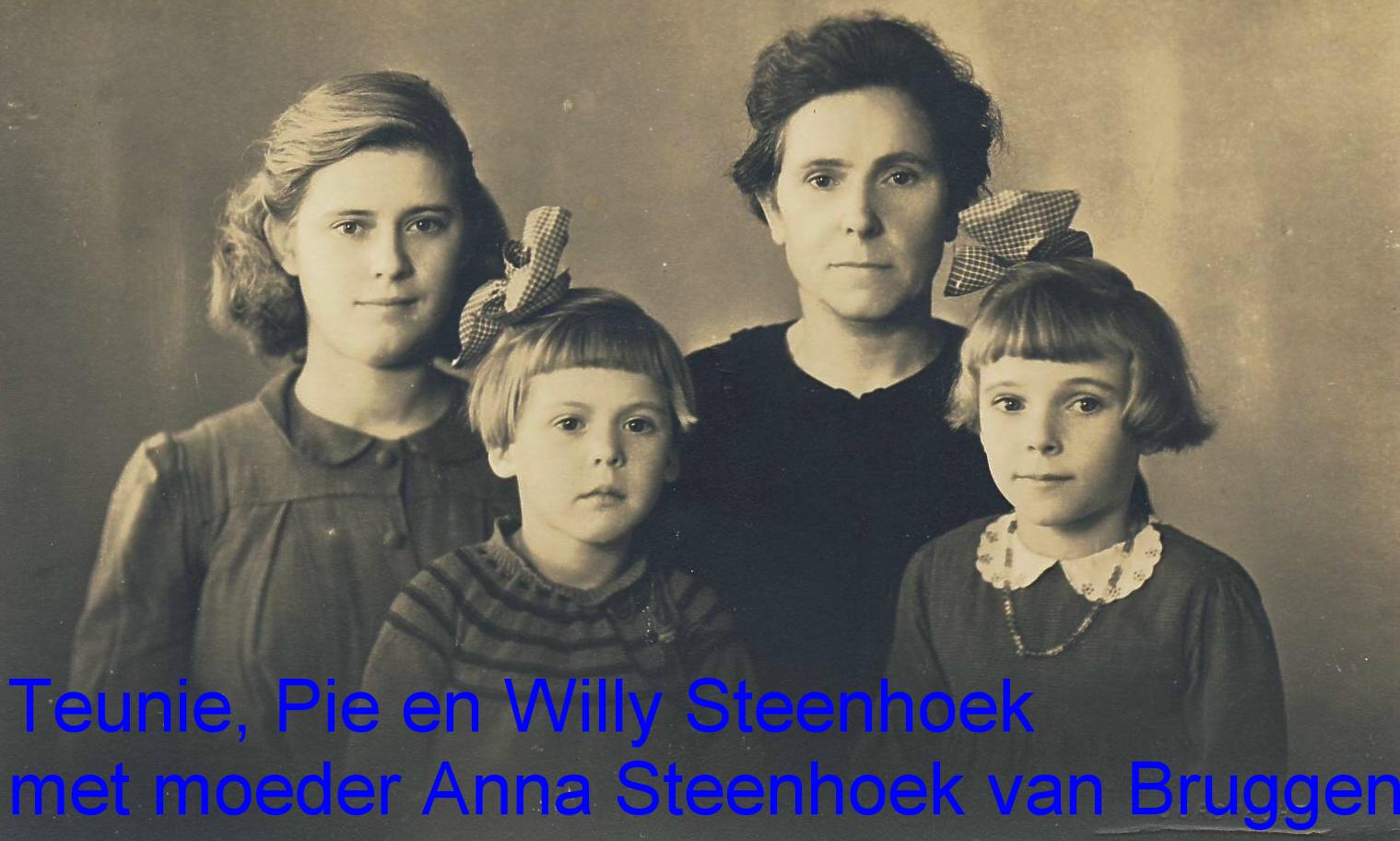 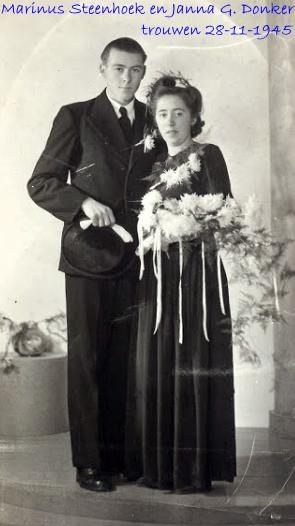 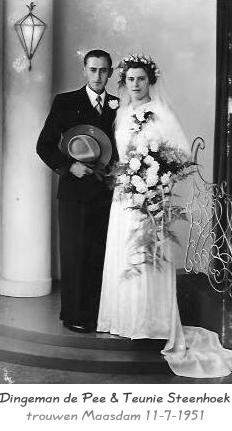 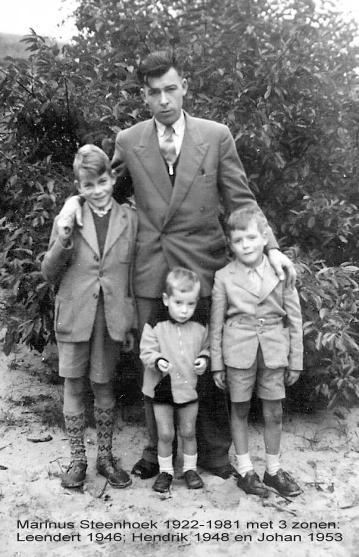 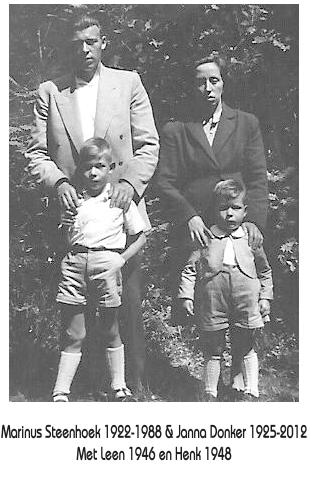 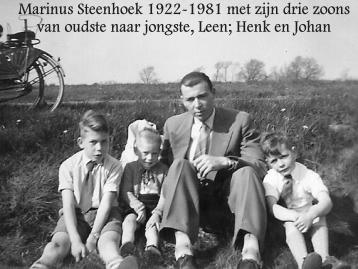 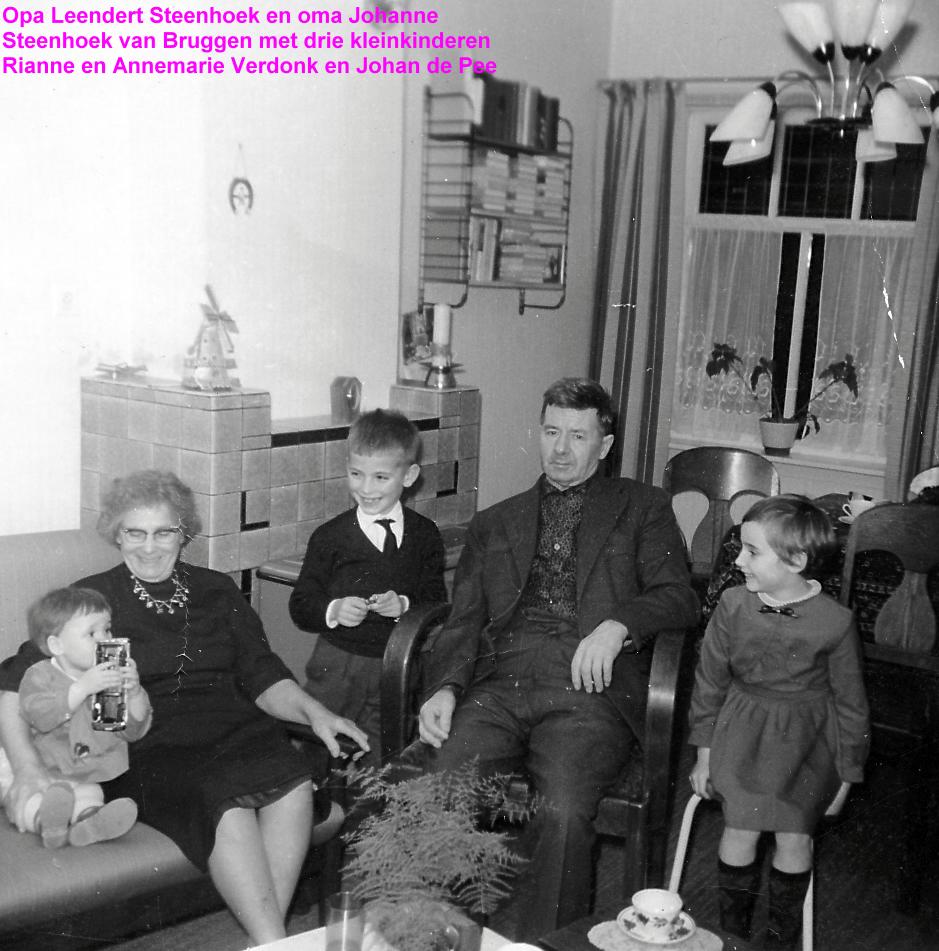 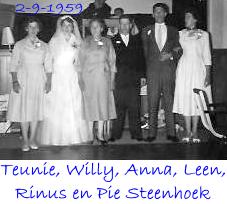 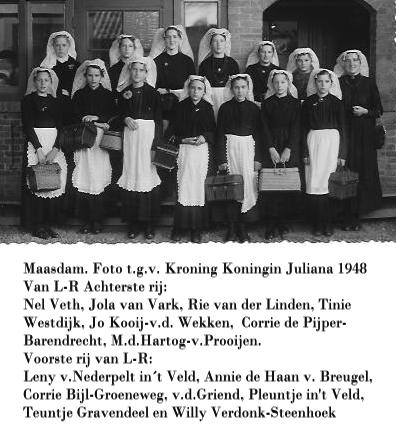 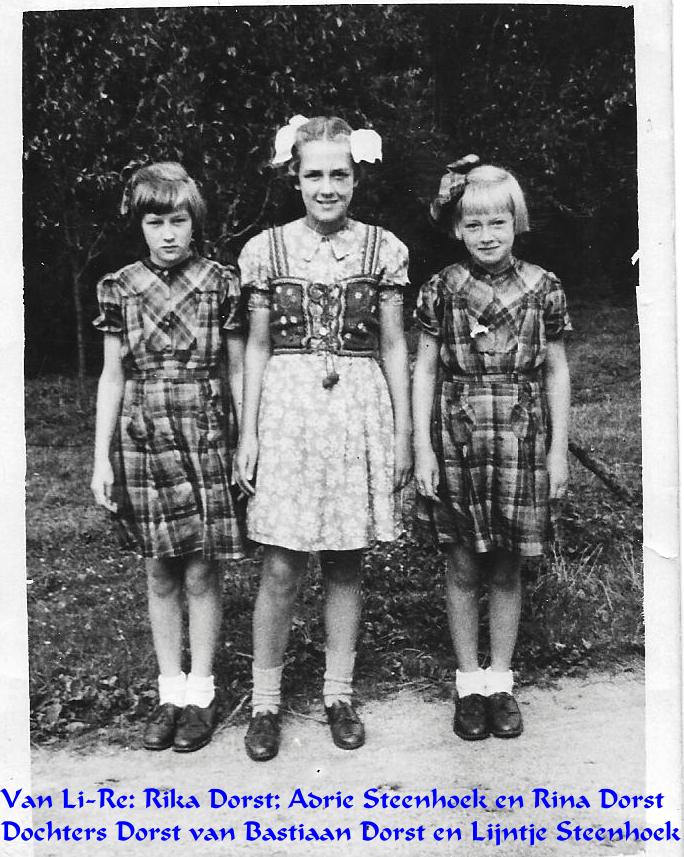 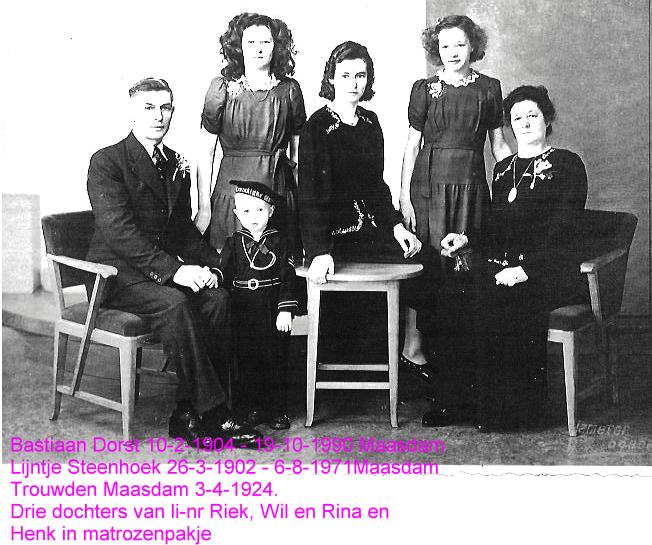 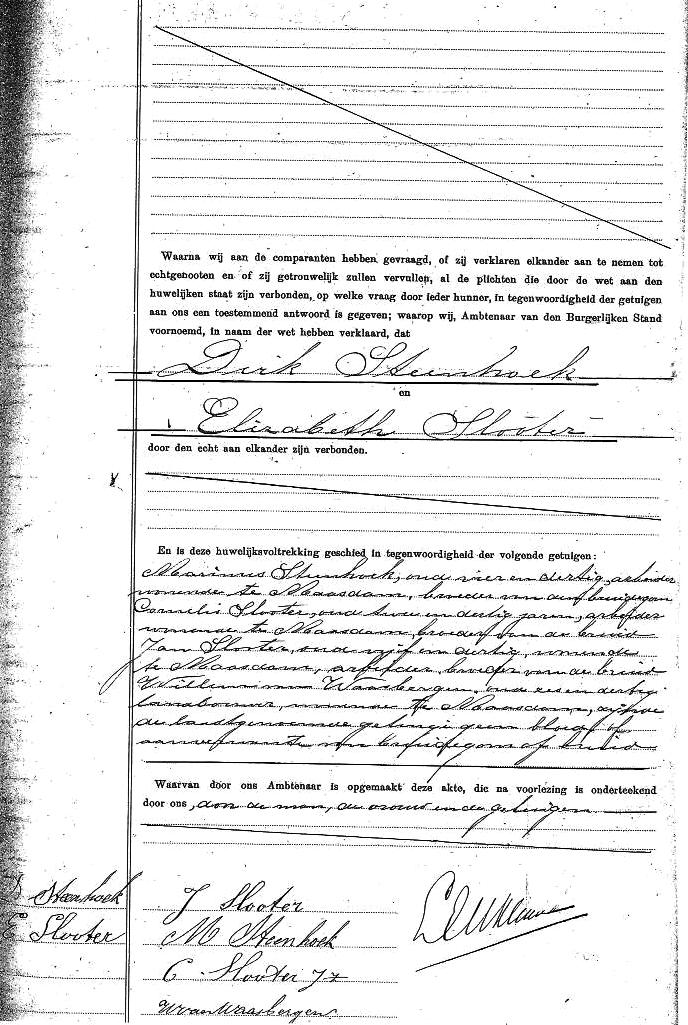 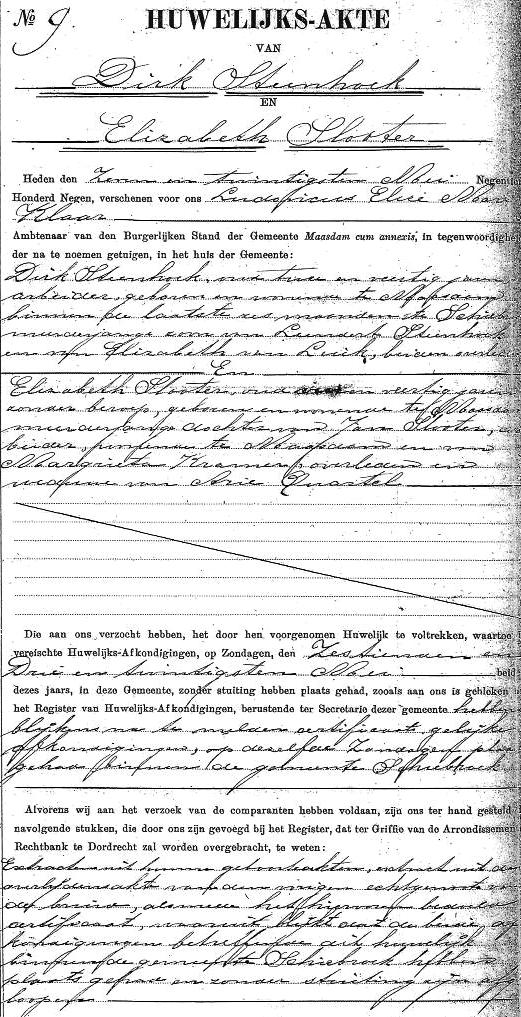 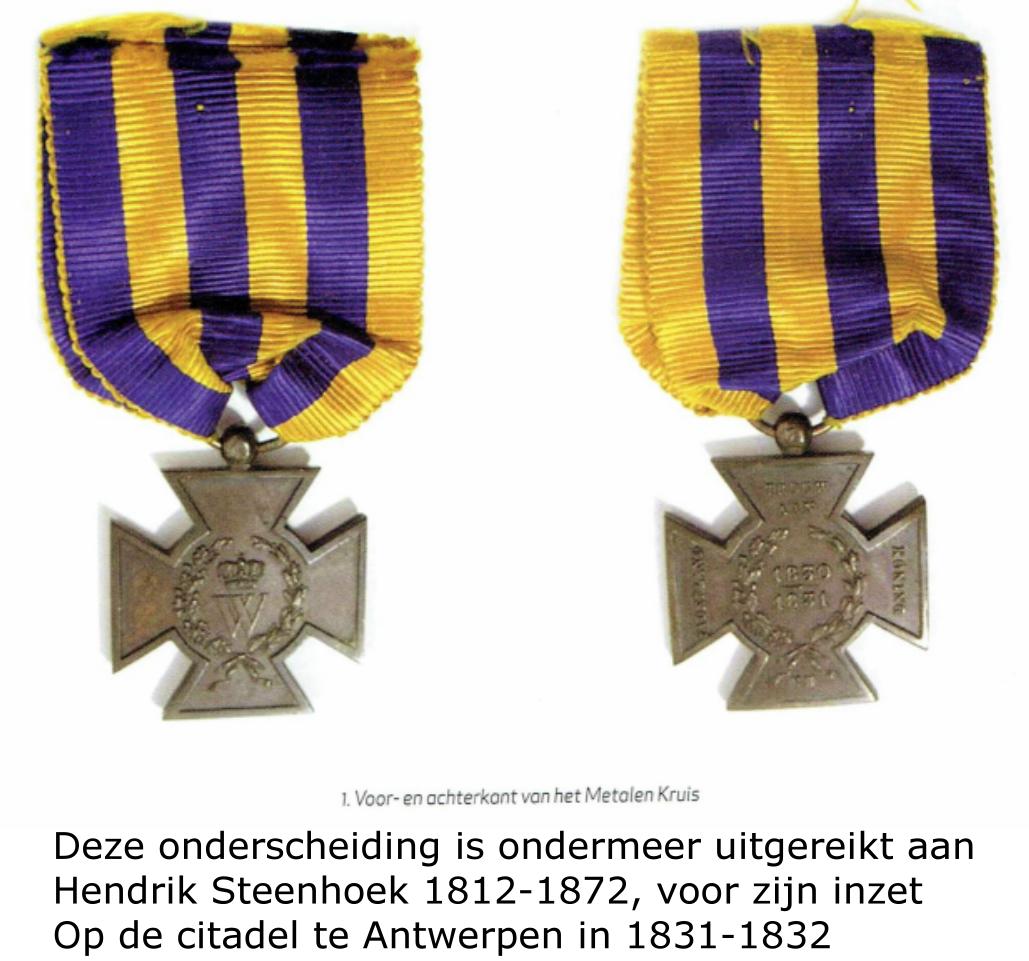 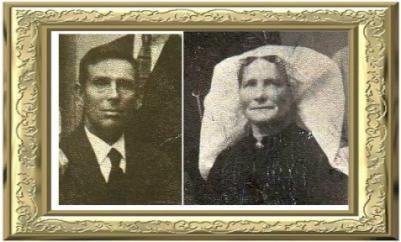 J. Steenhoek 1867-1921 en Johanna de Geus 1976-1962
Nu volgen de afbeeldingen van buiten de Sint Anthonipolder.
Te beginnen met enkele afbeeldingen van de familie Steenhoek
afkomstig uit het bestand Hardinxveld en omgeving
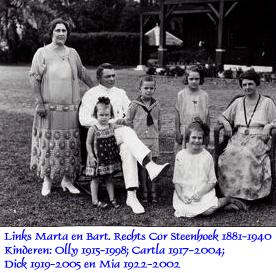 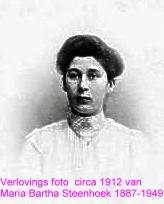 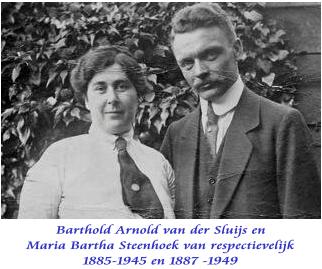 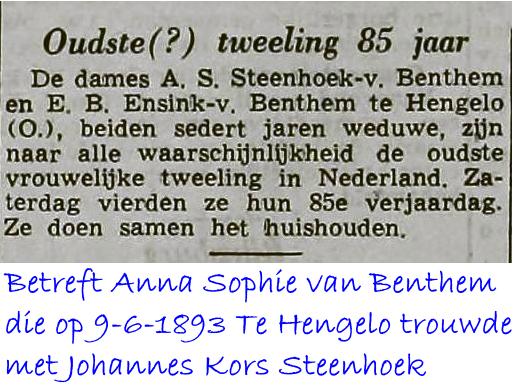 Foto’s familie Steenhoek  die van de Hoeksche Waard naar Vlaardingen en omgeving vertrokken
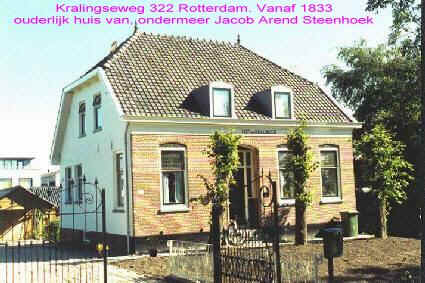 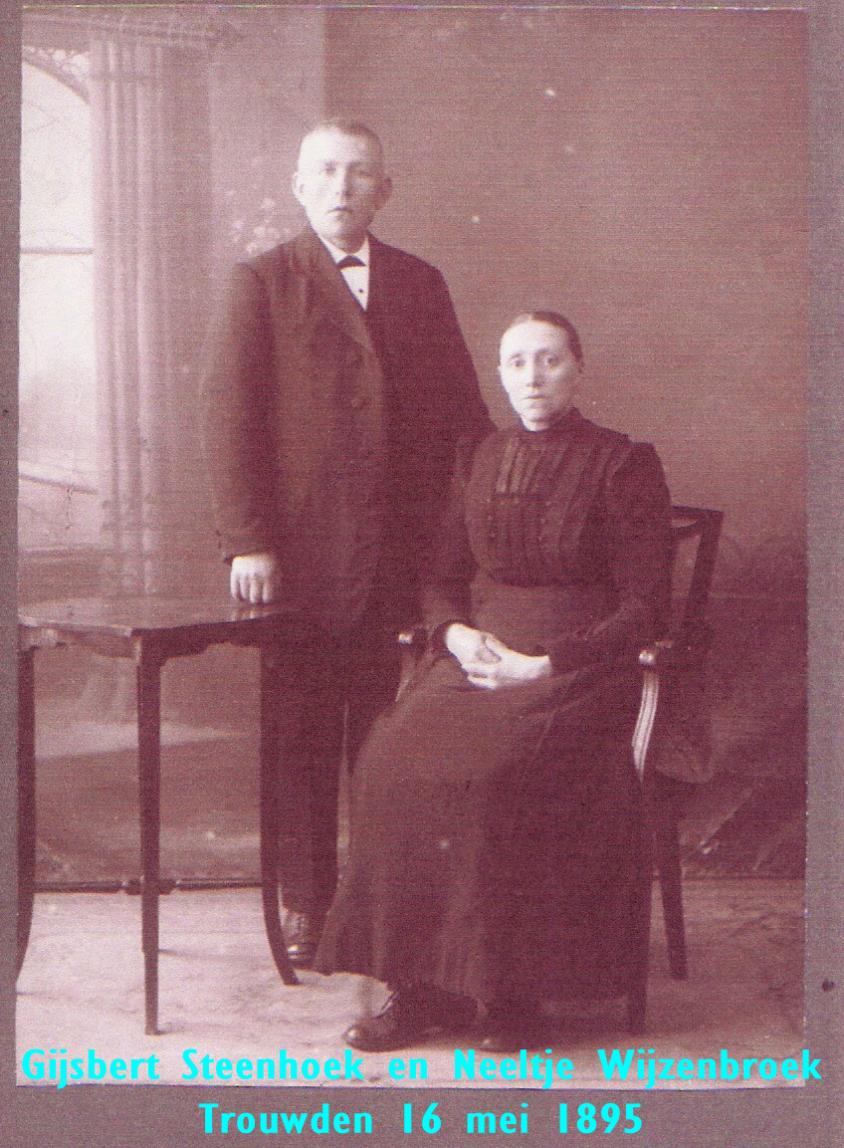 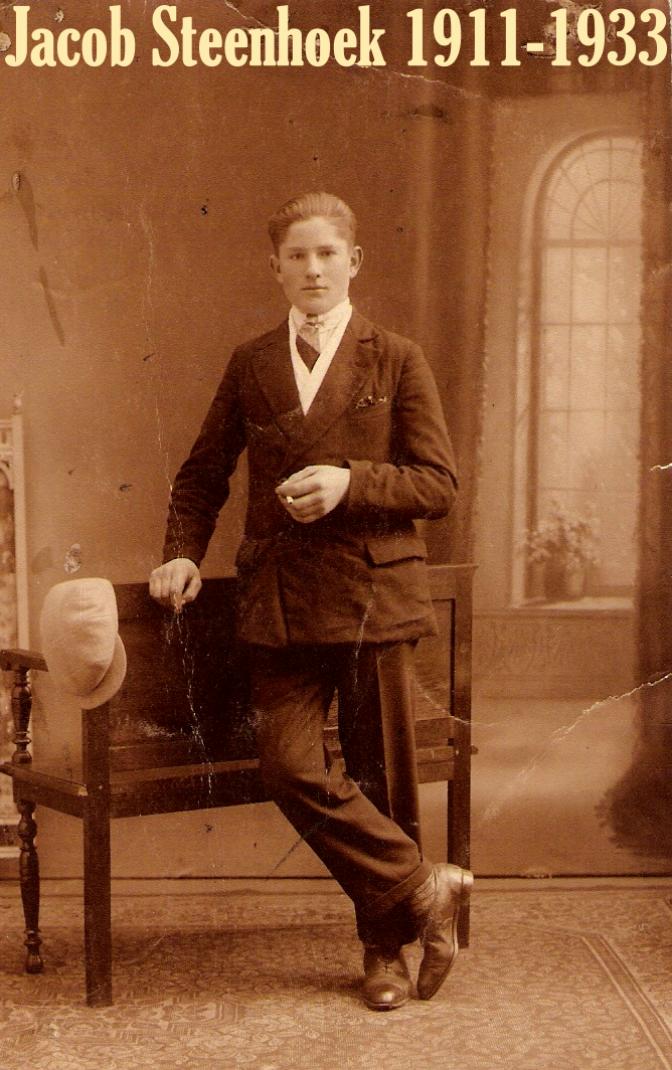 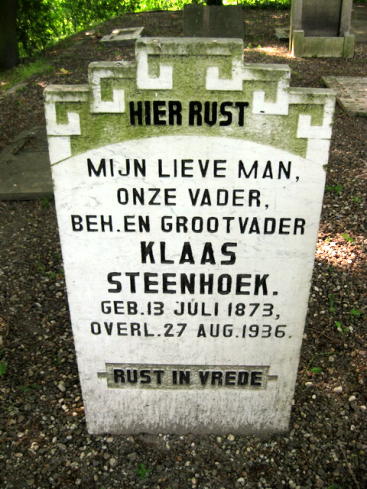 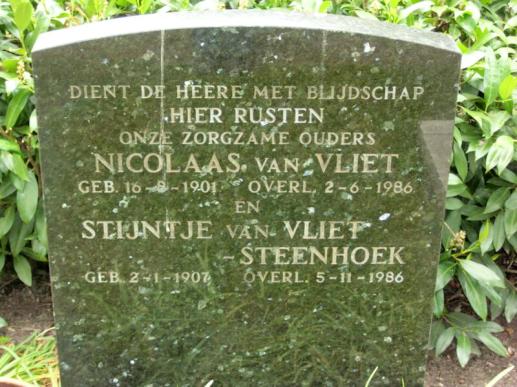 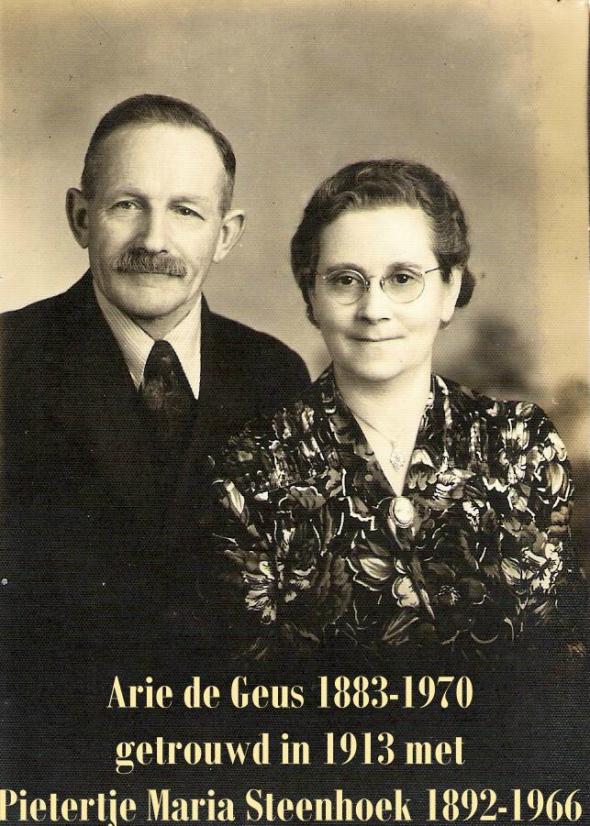 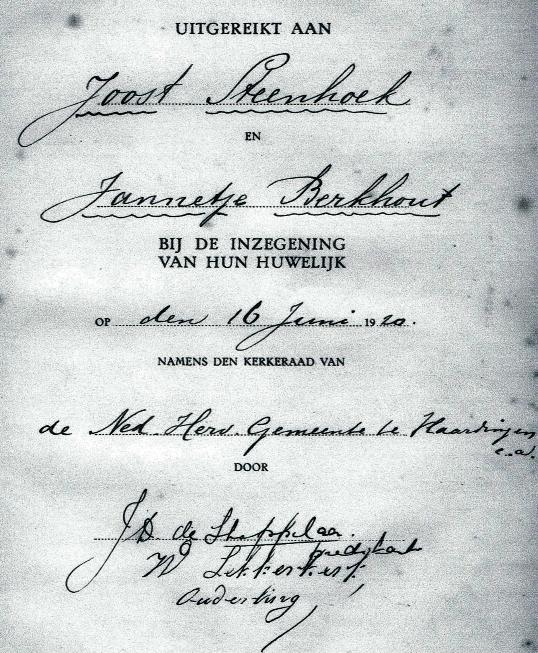 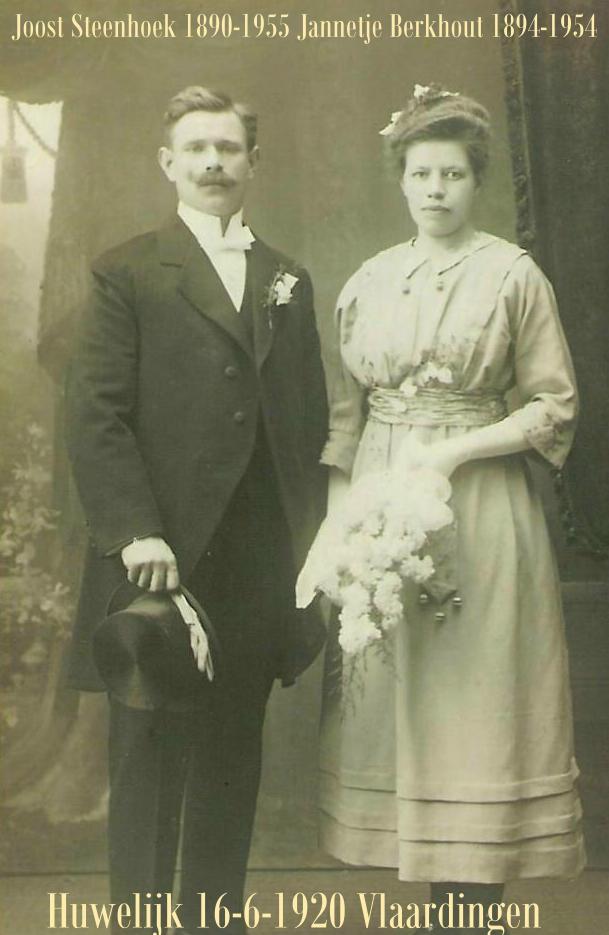 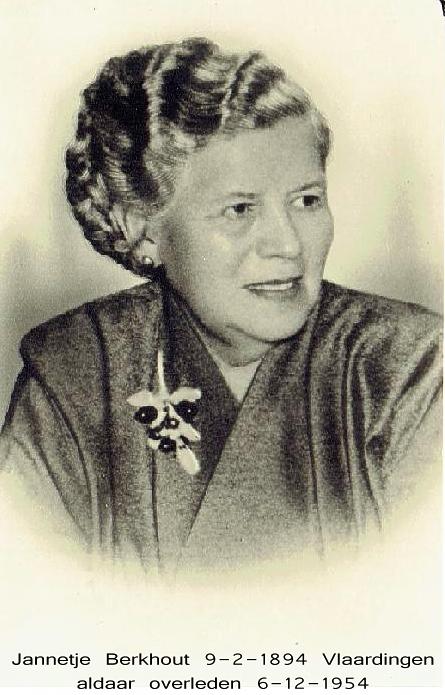 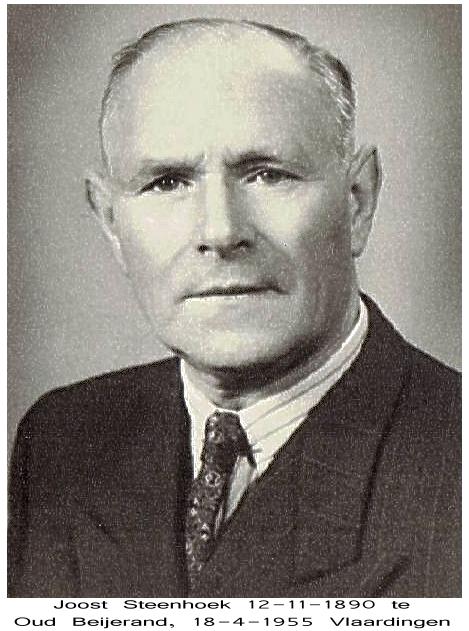 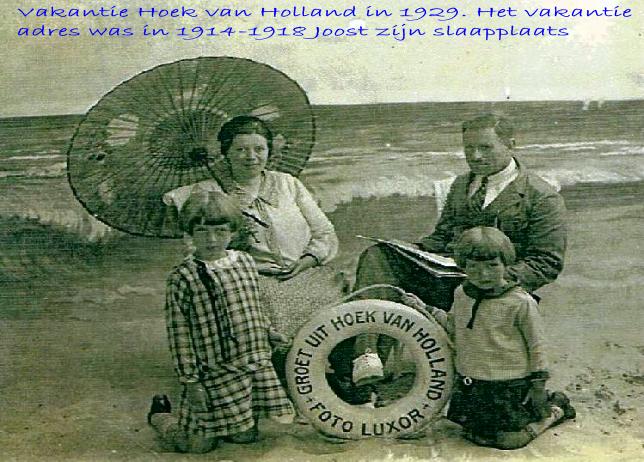 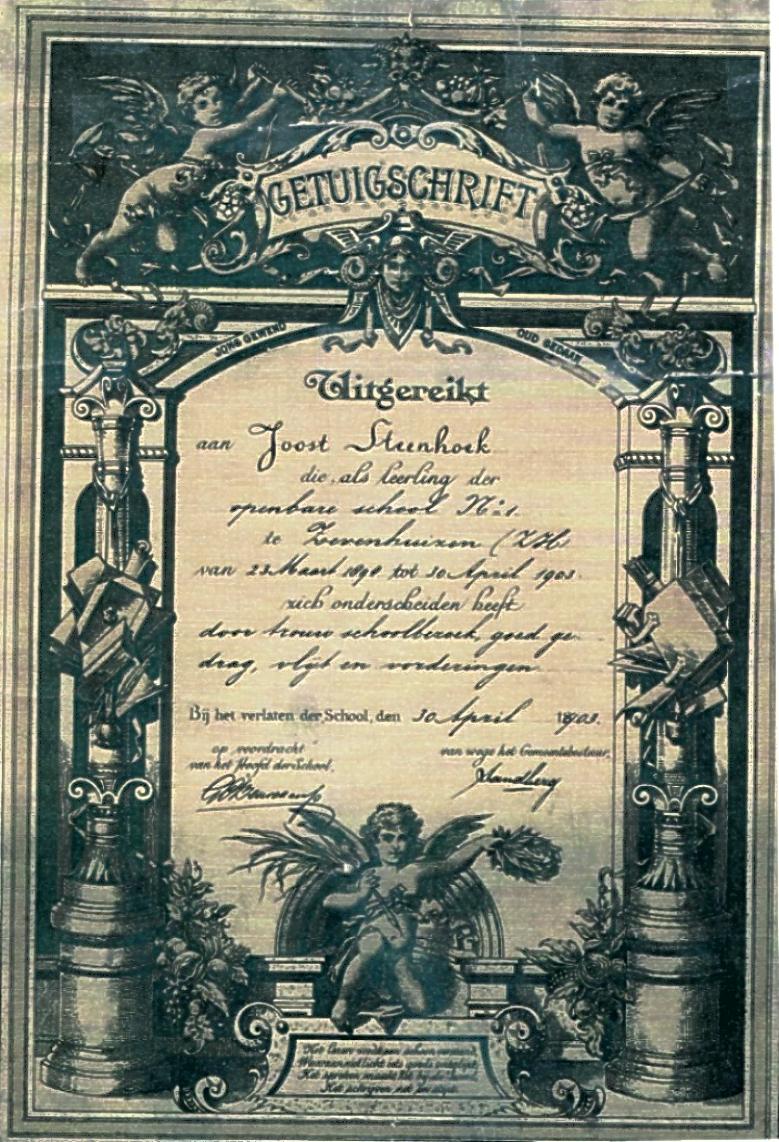 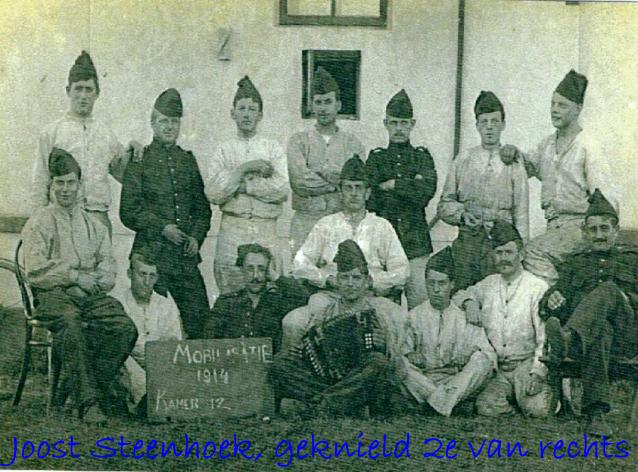 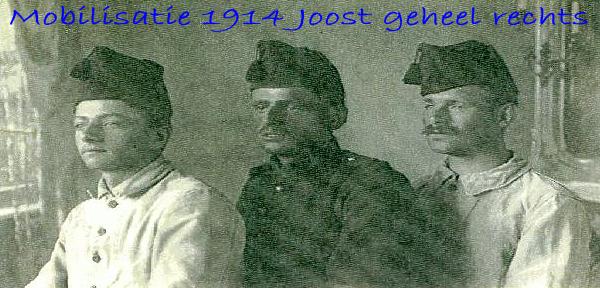 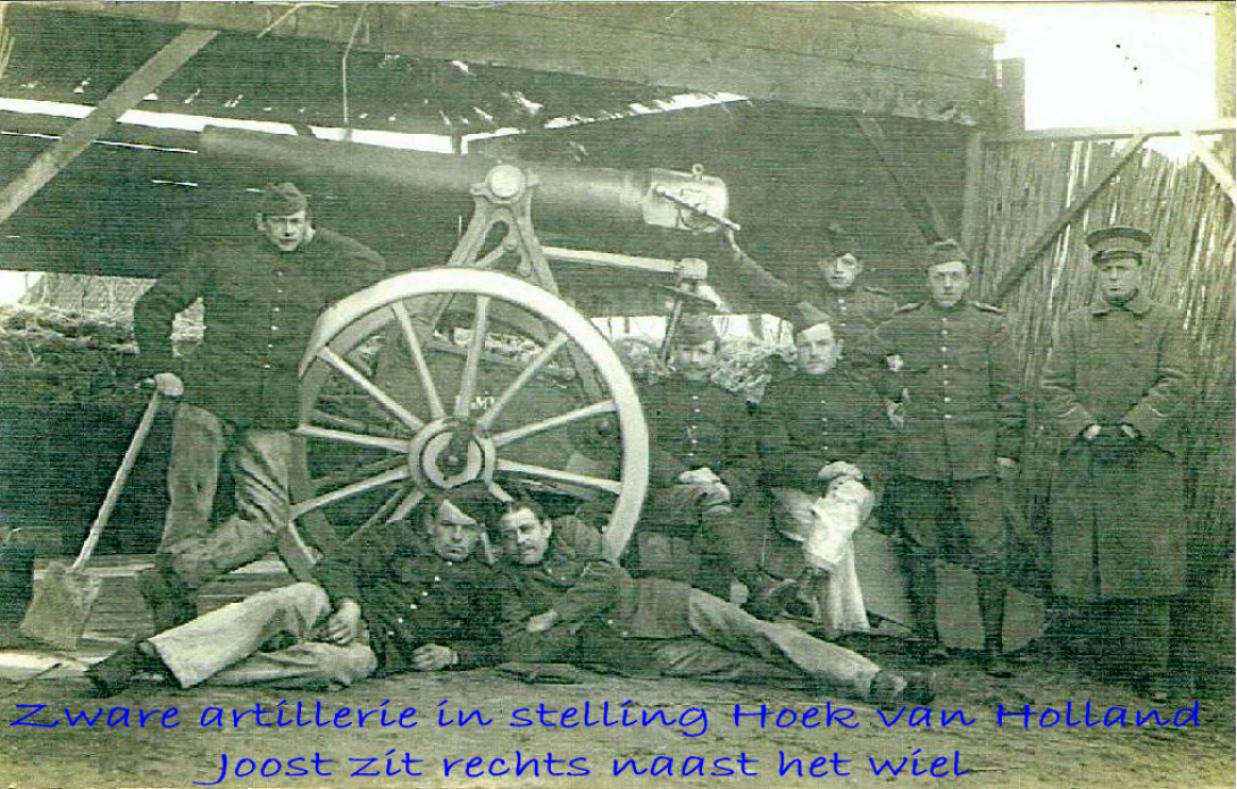 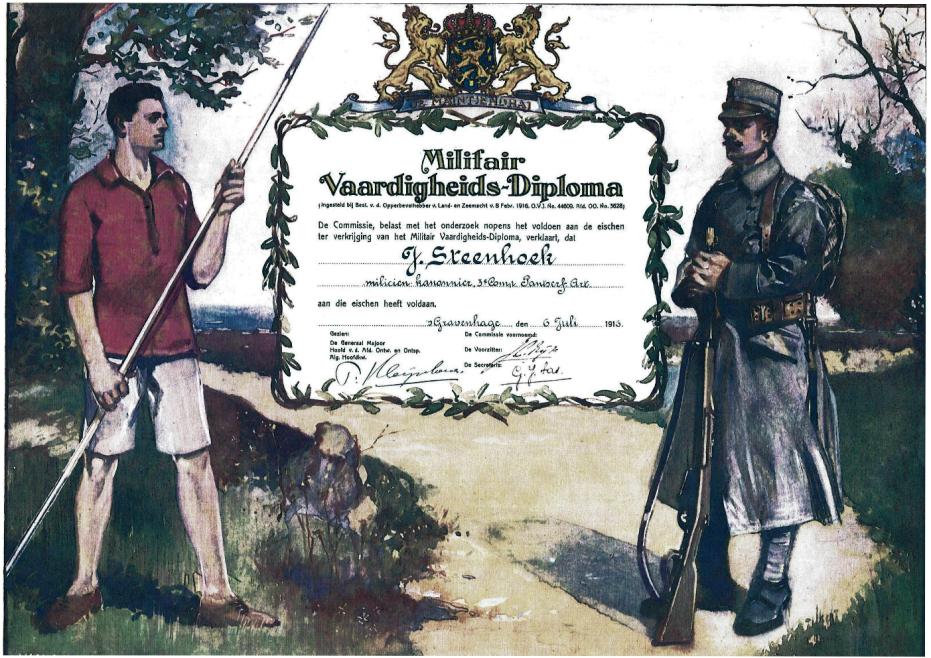 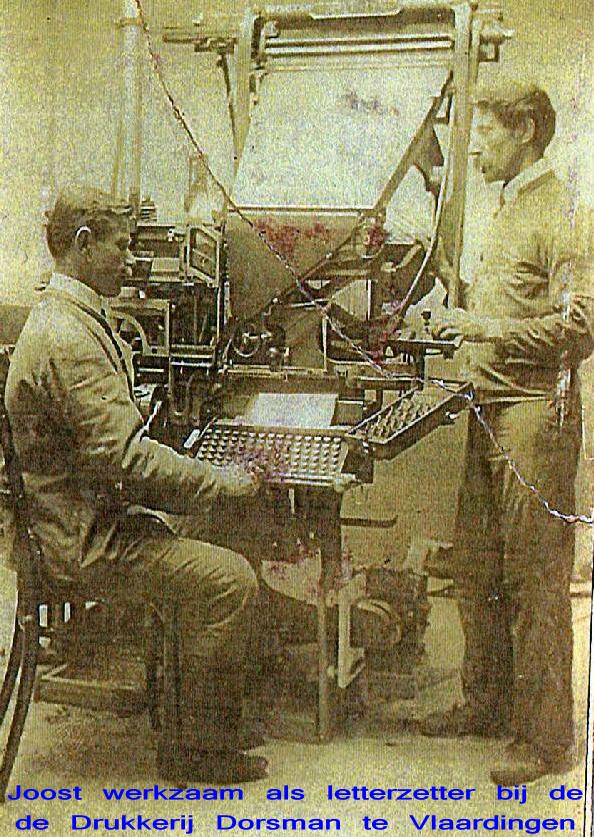 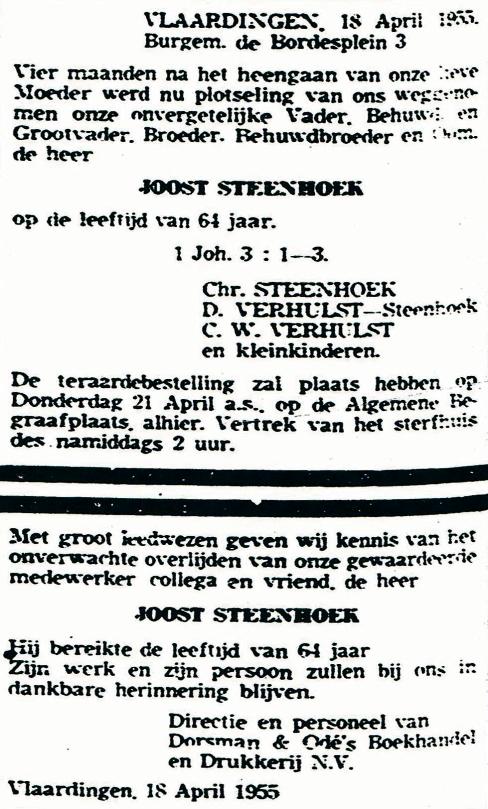 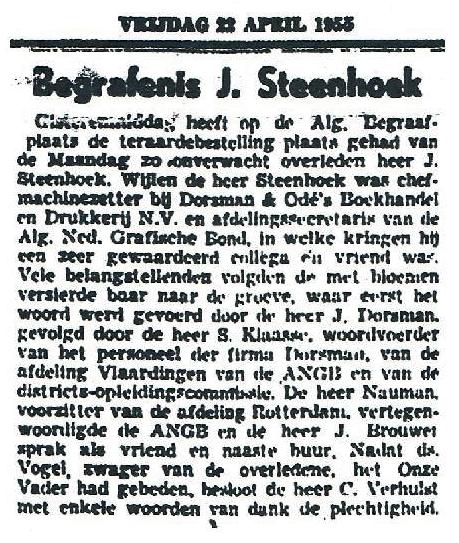 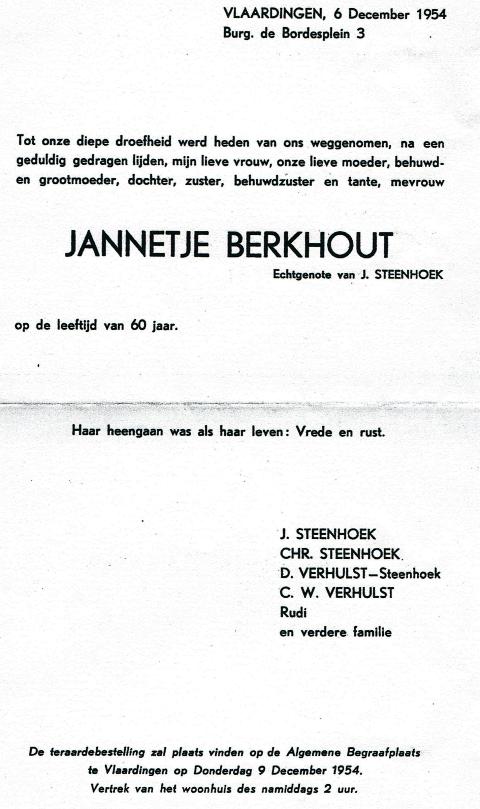 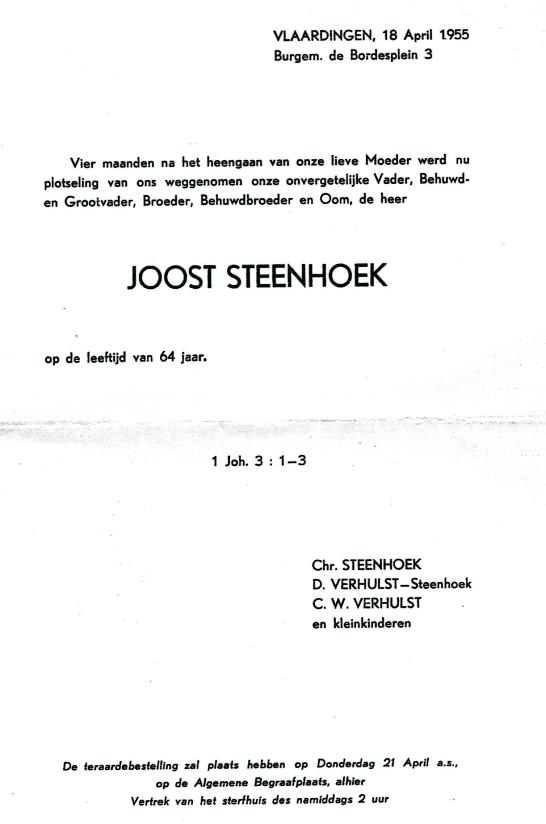 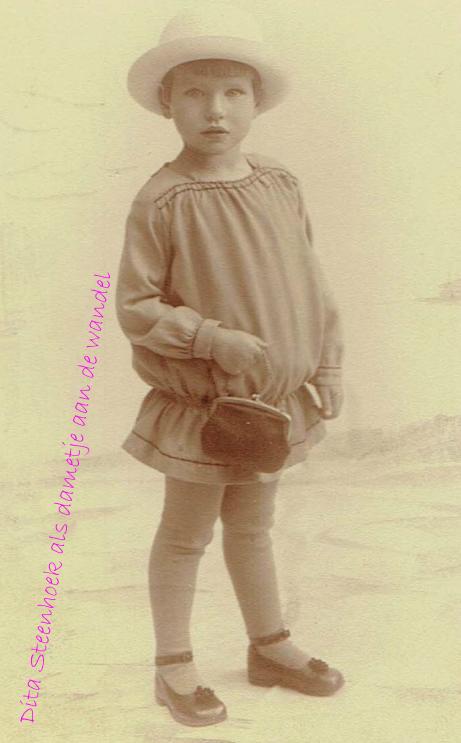 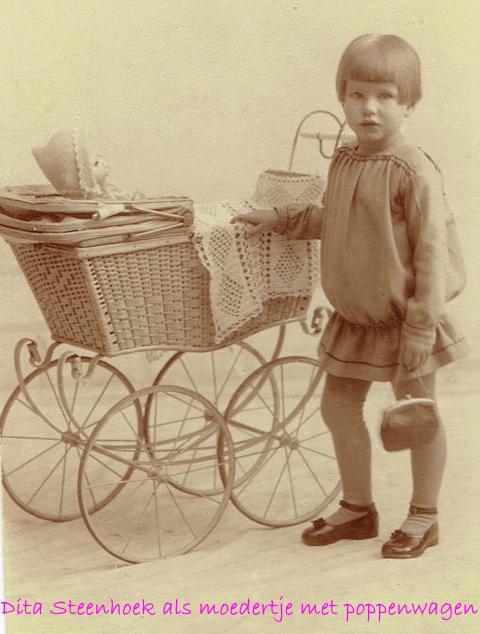 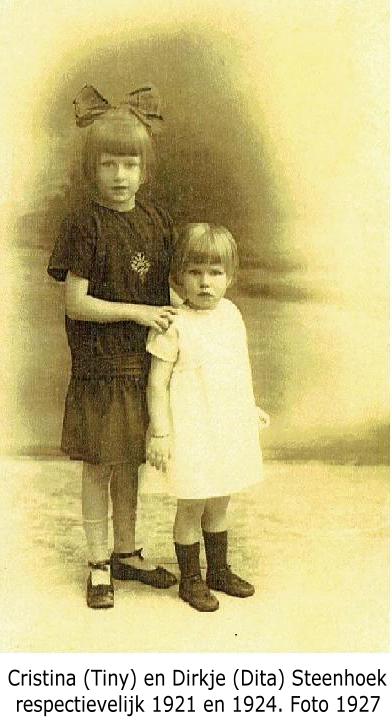 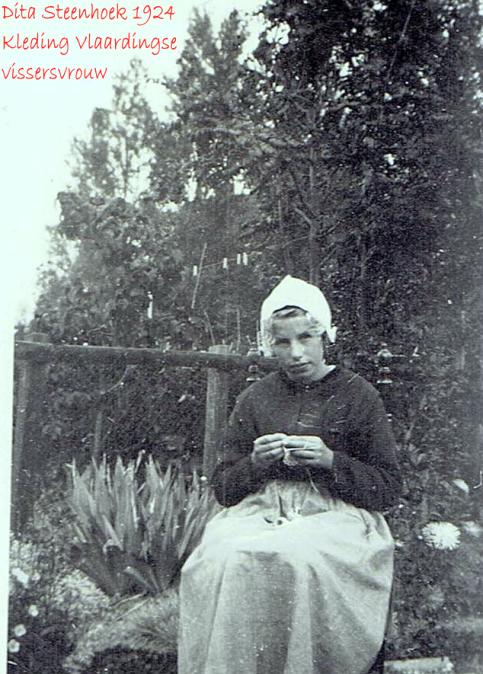 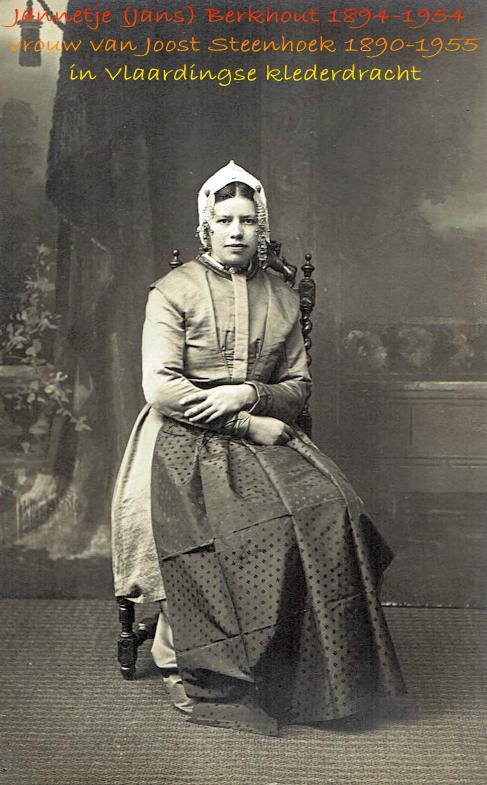 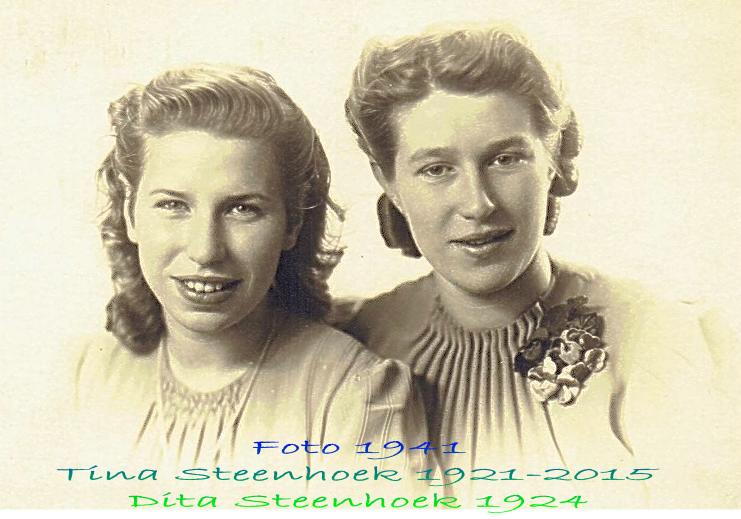 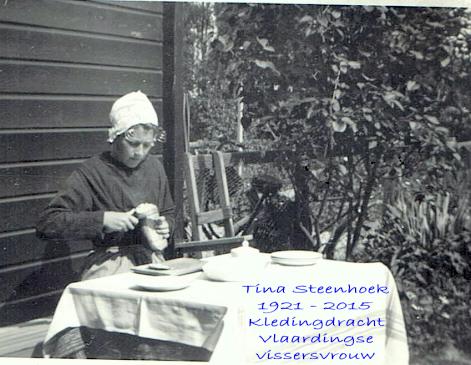 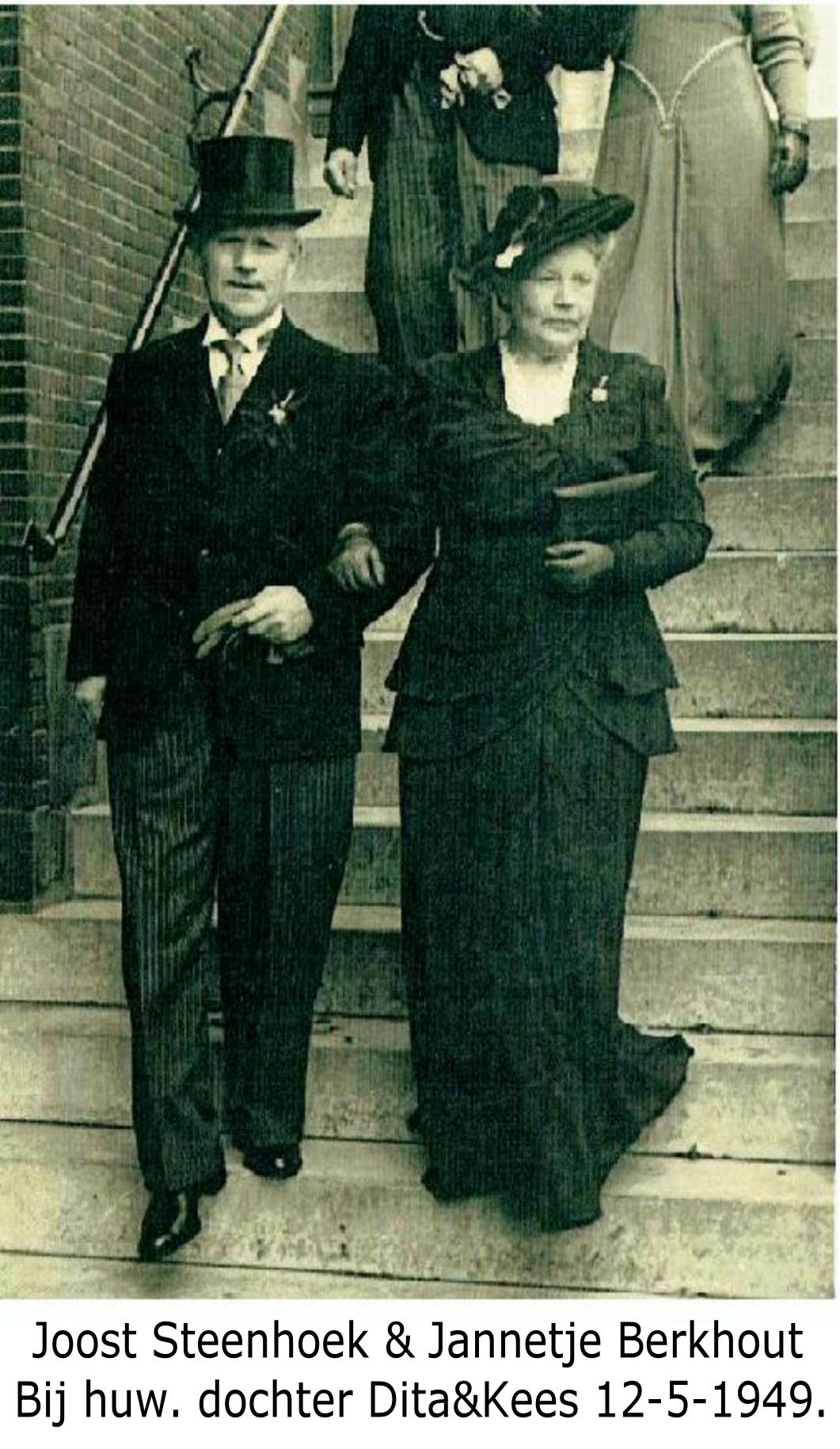 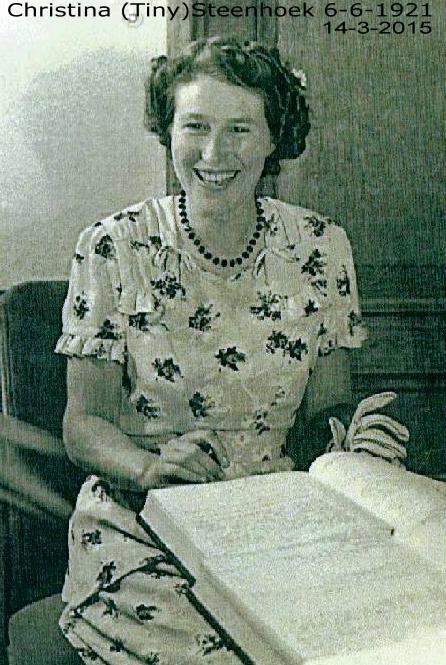 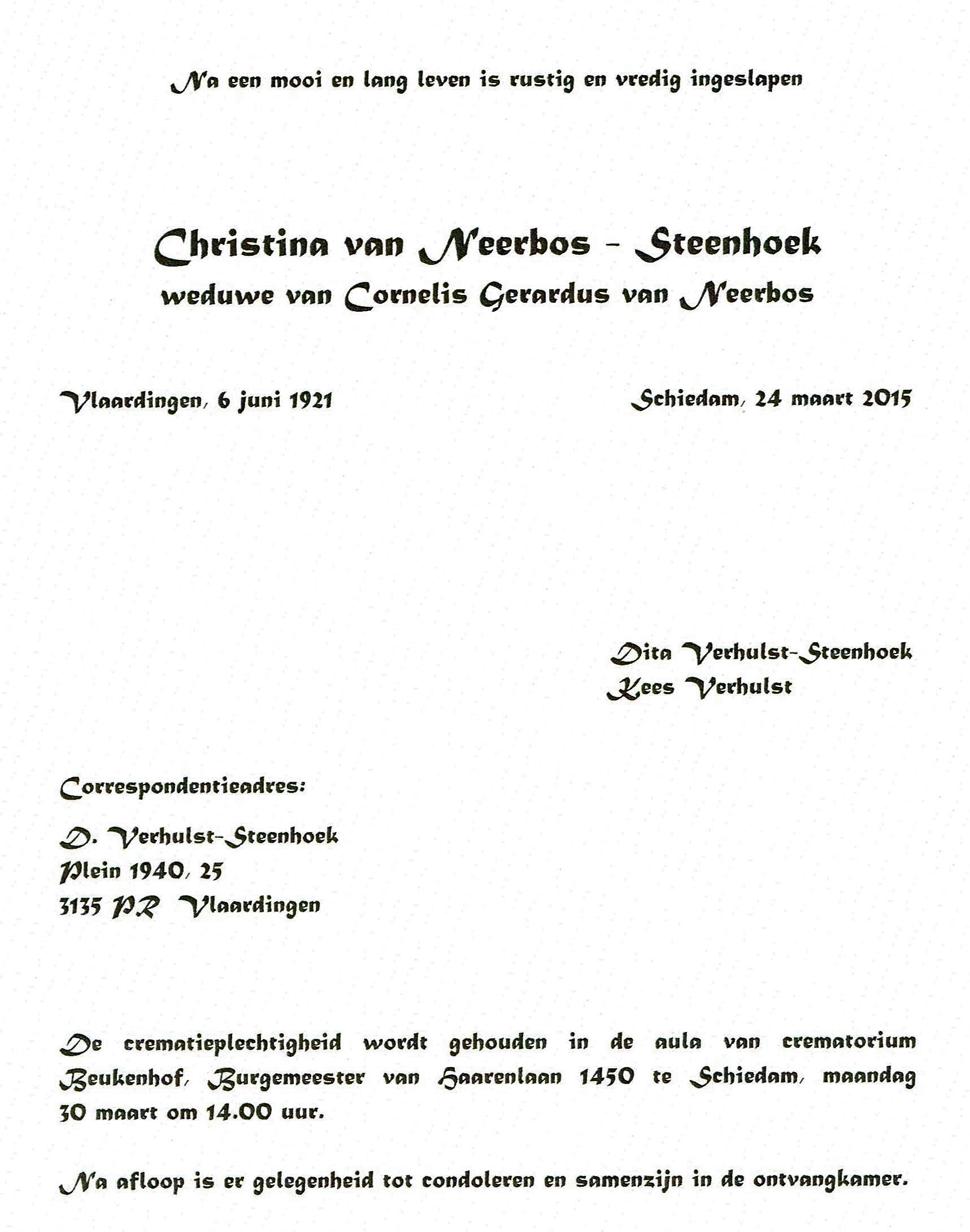 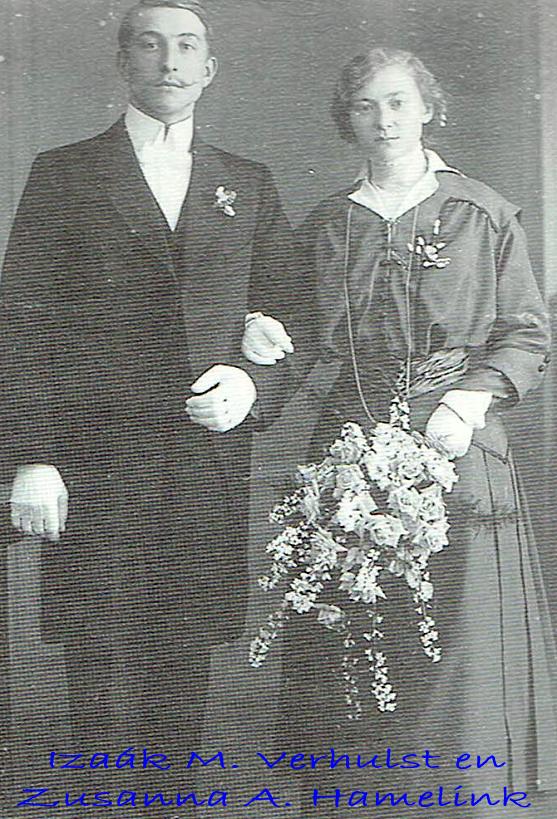 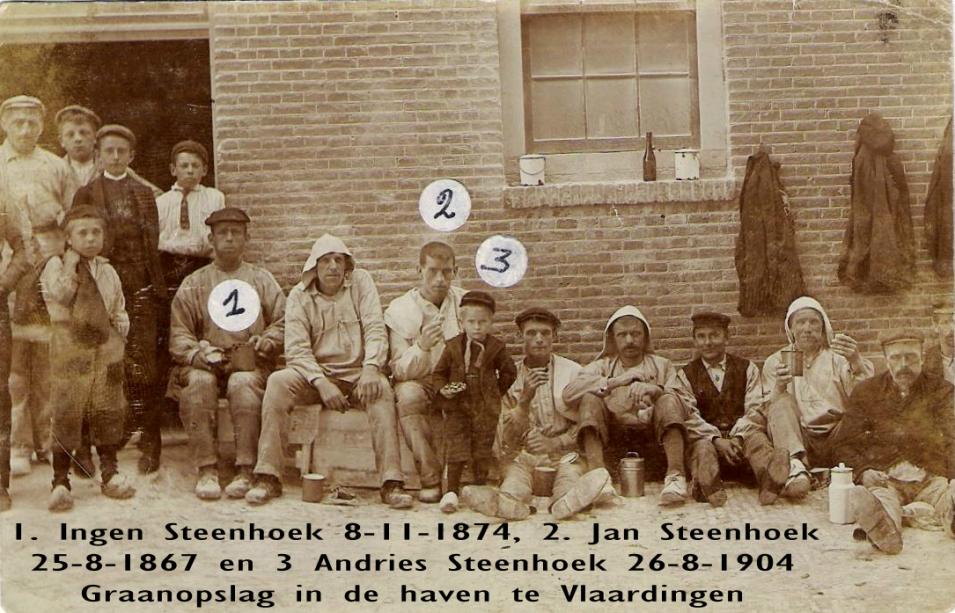 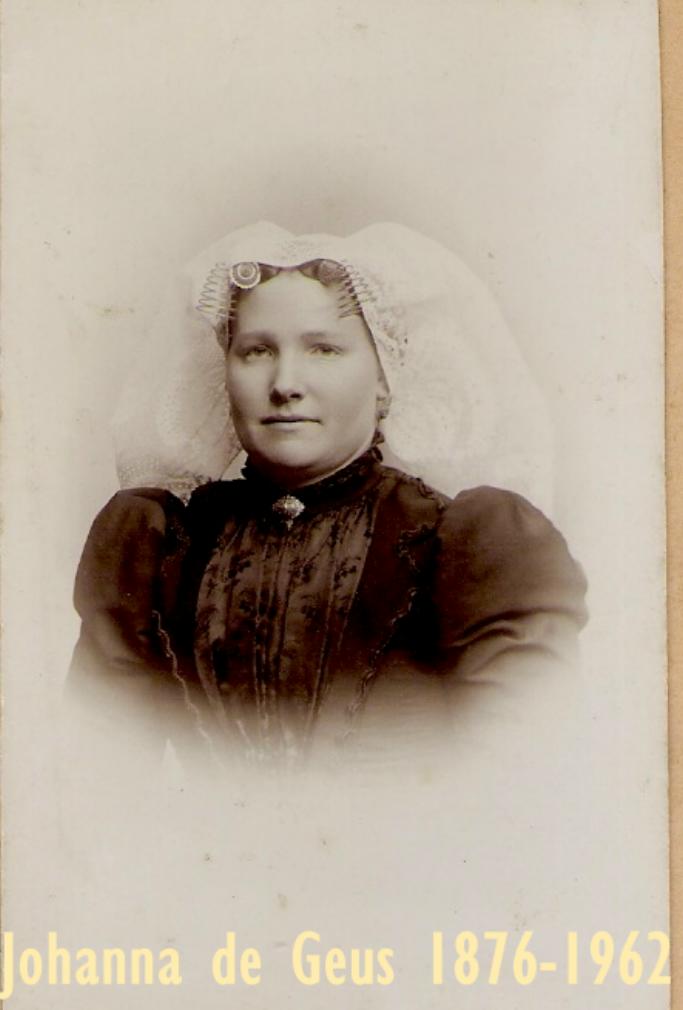 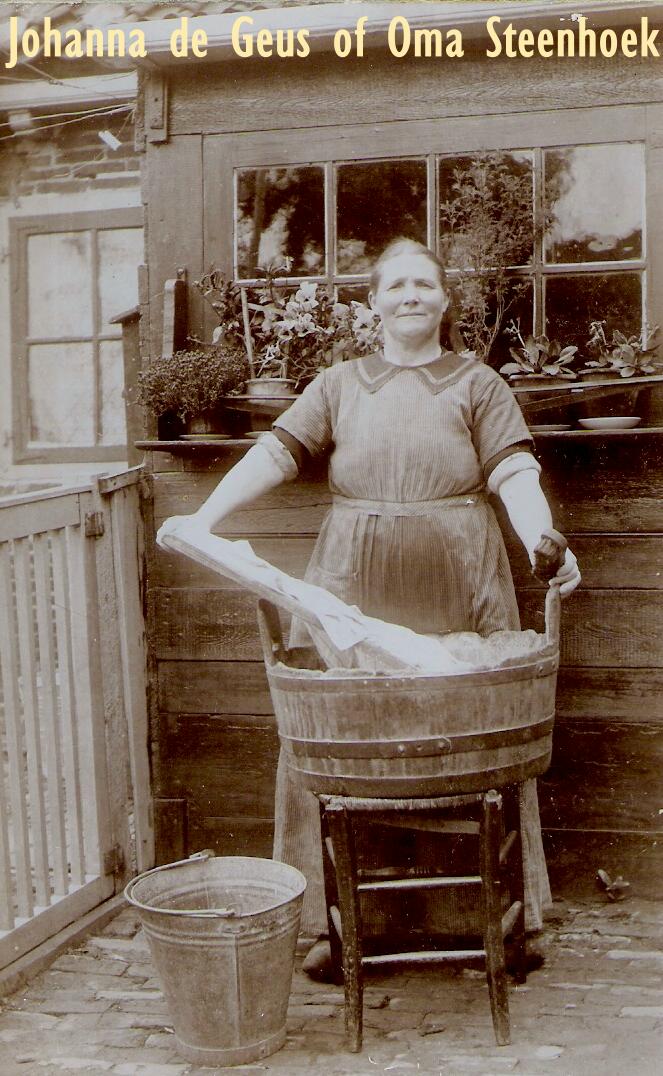 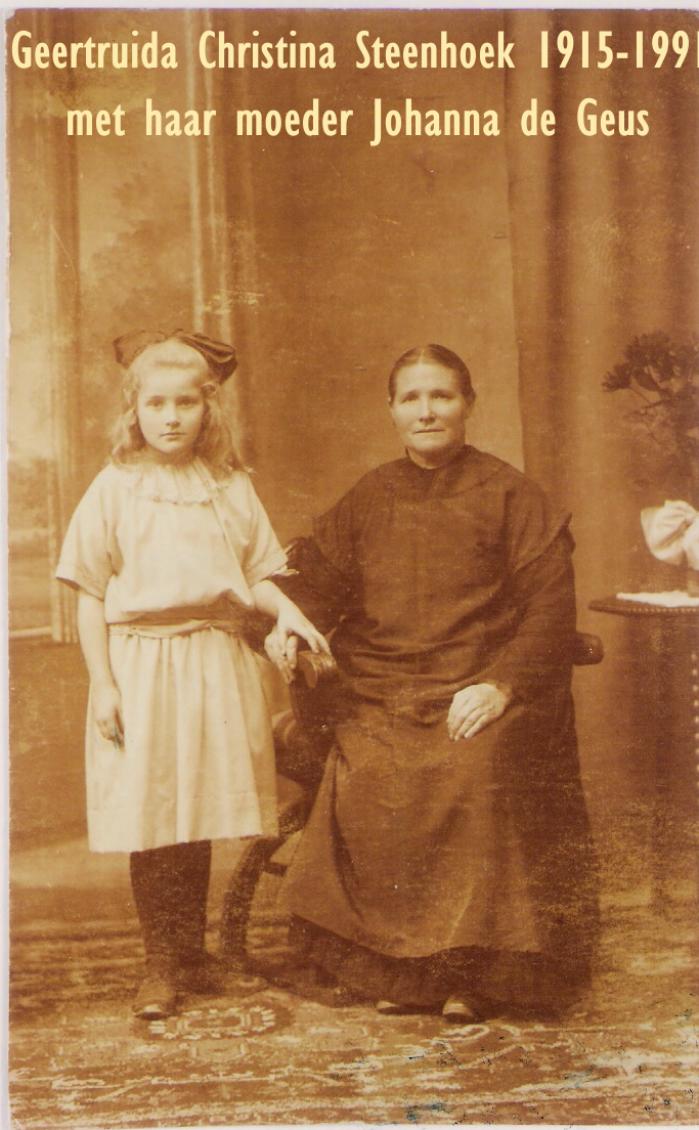 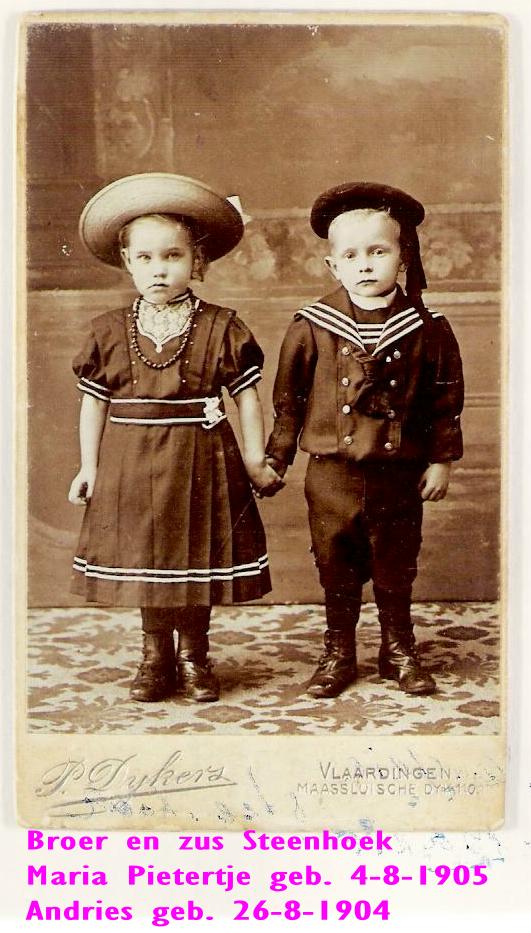 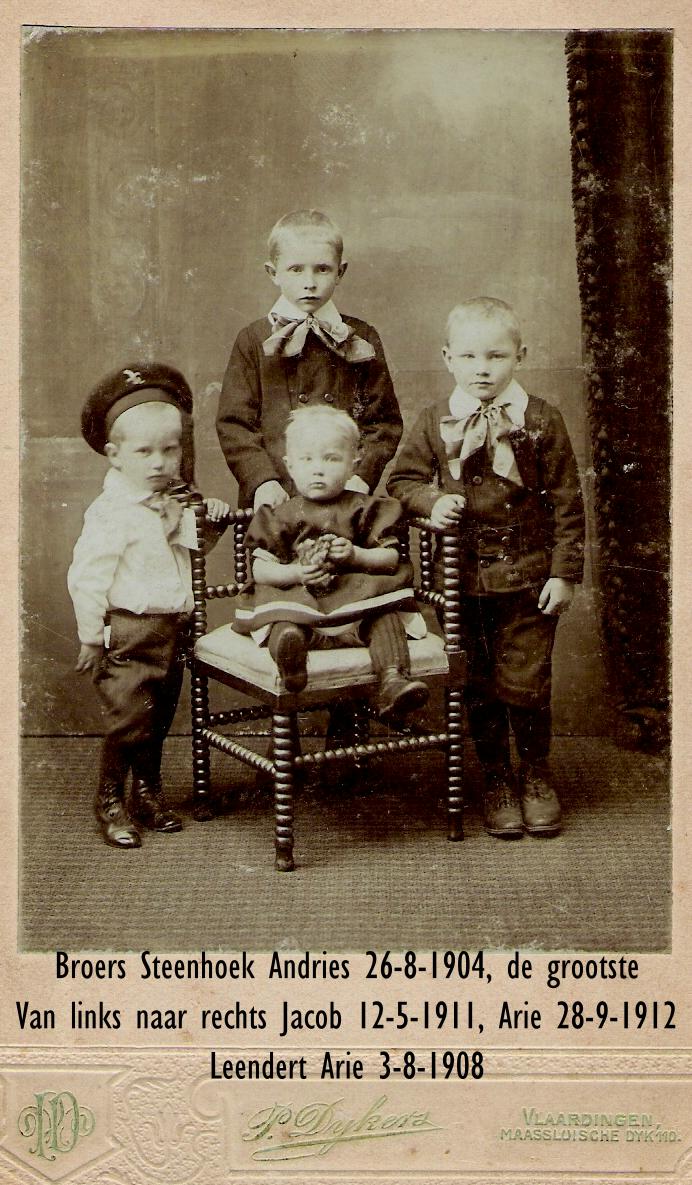 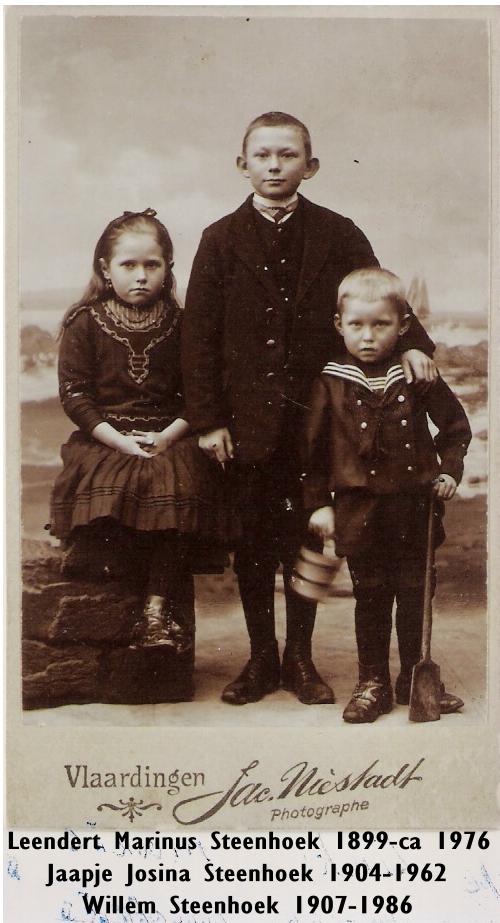 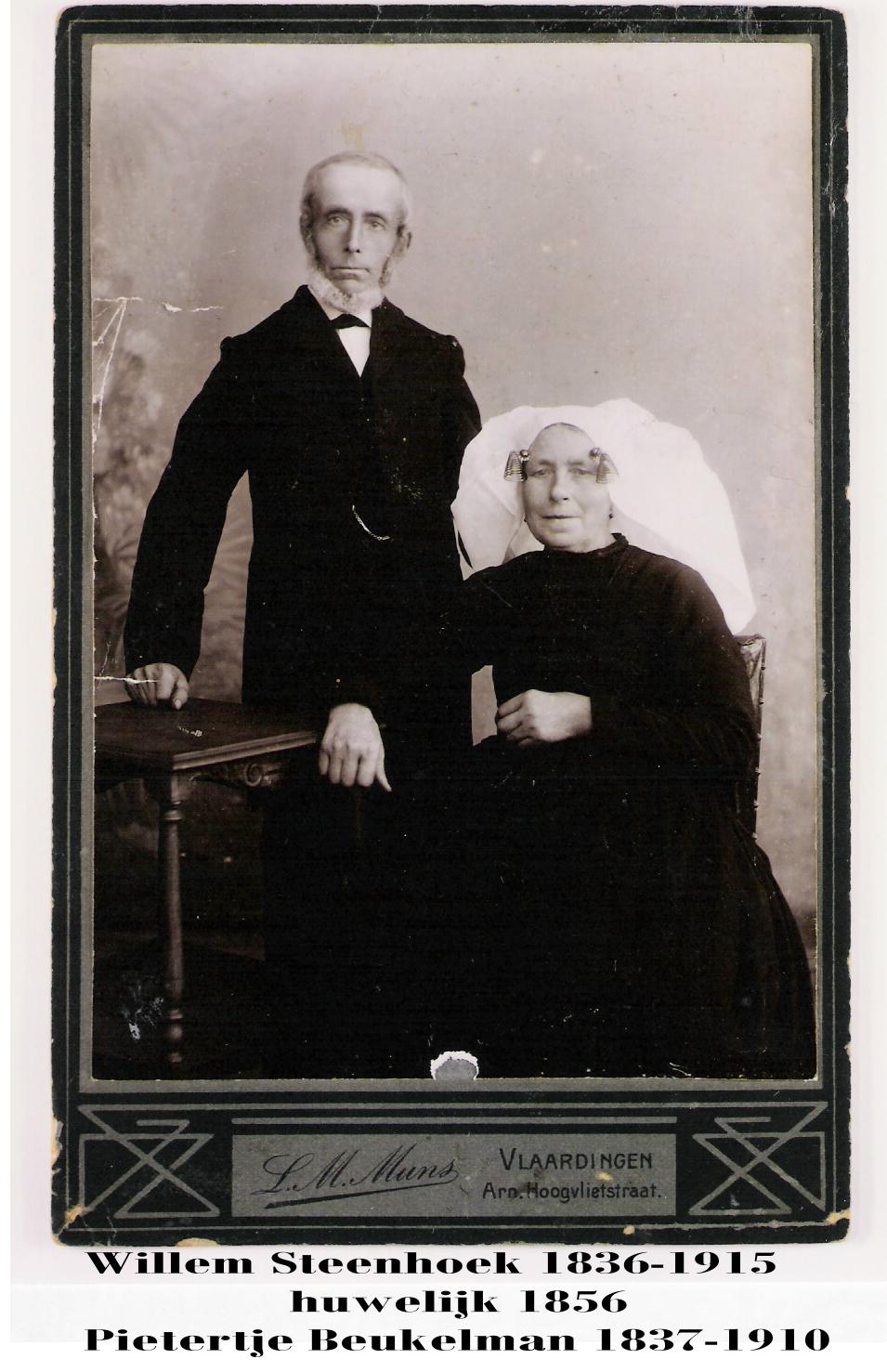 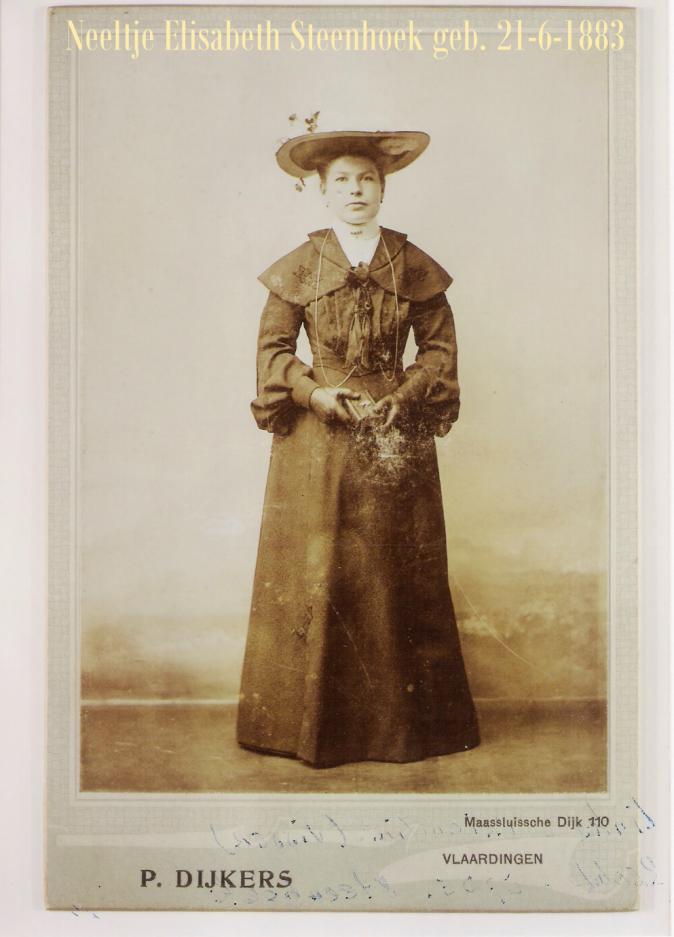 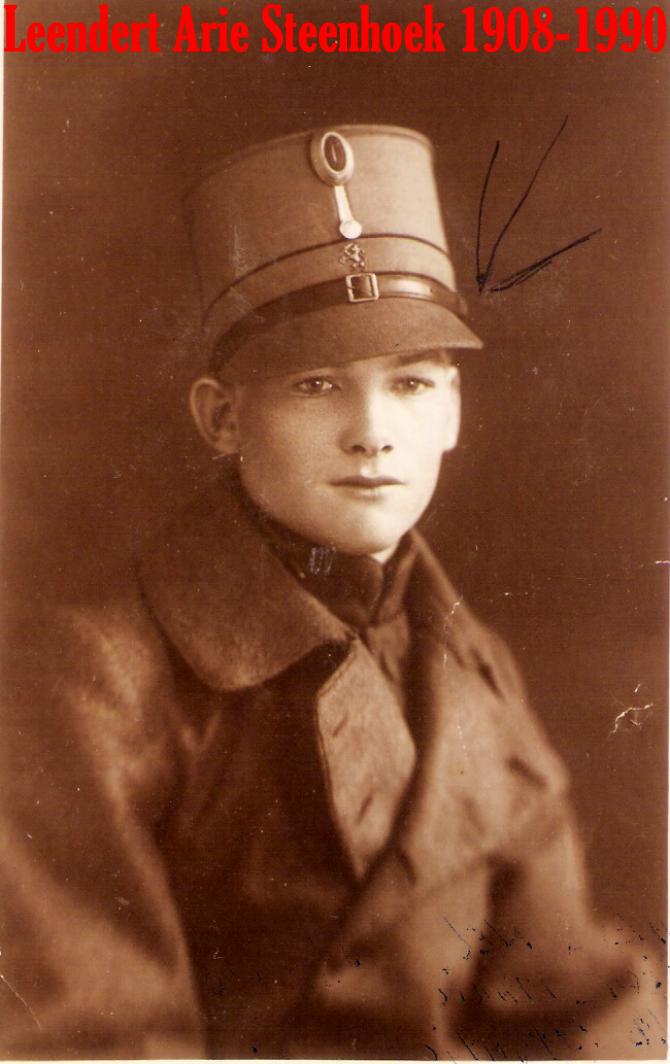 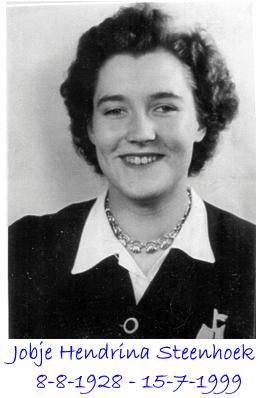 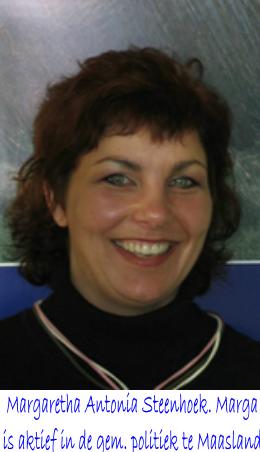 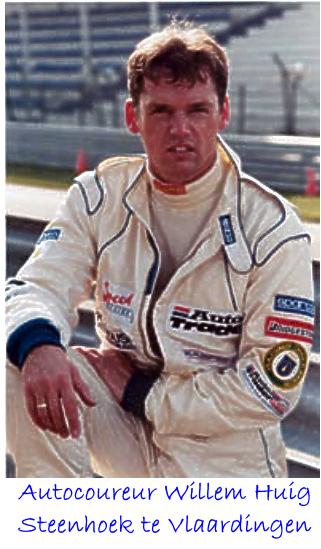 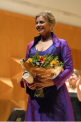 Zangeres Marieke
Maria Elisabeth Steenhoek
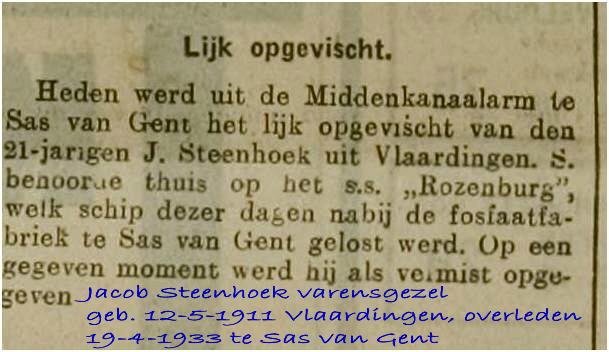 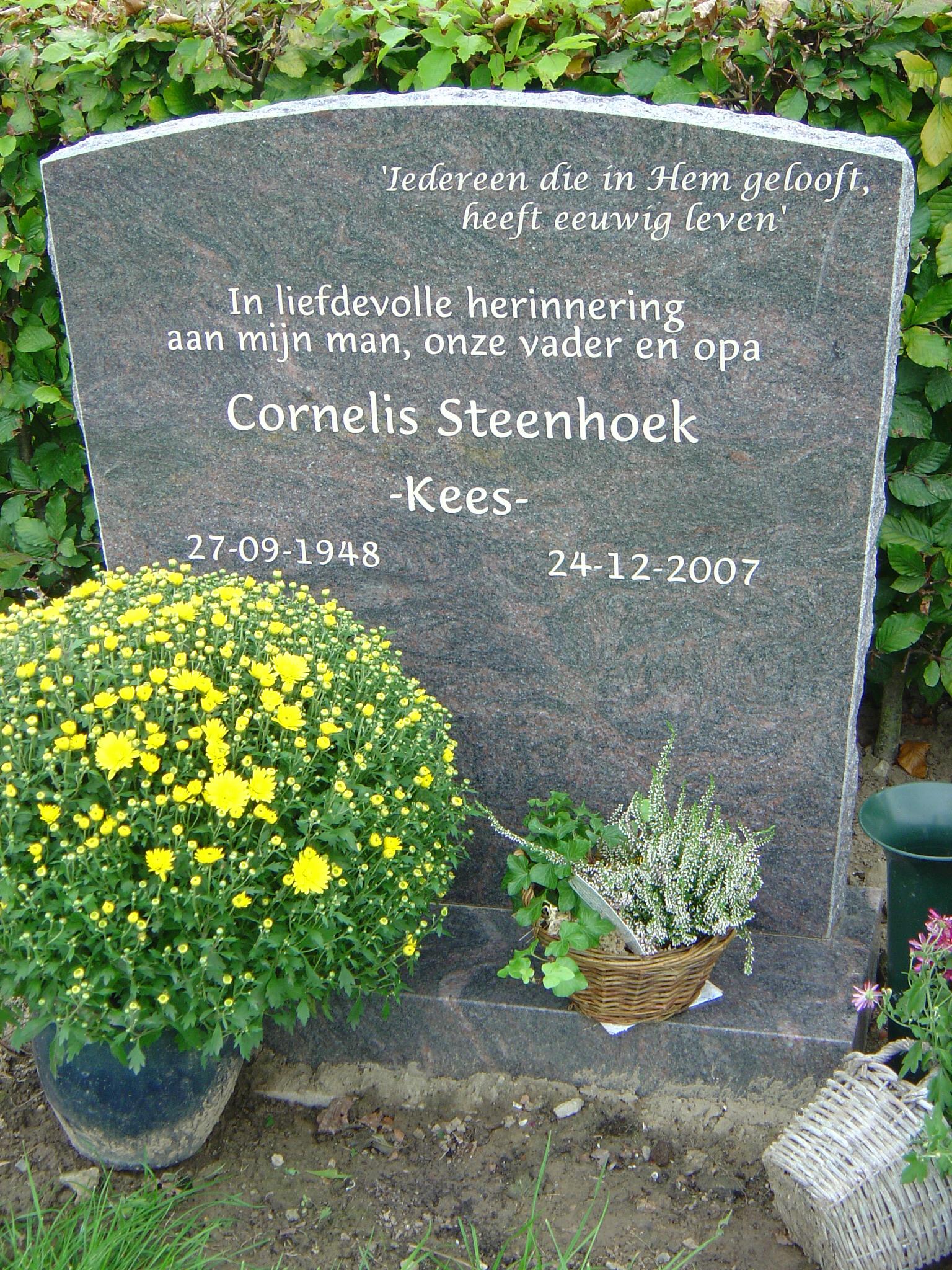 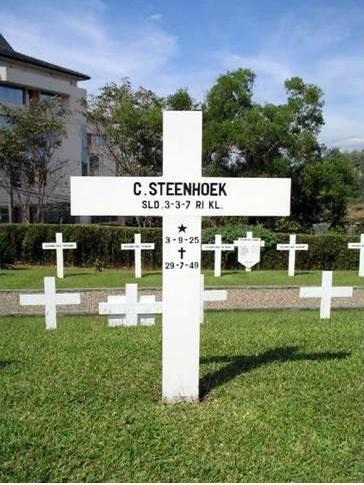 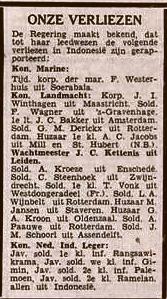 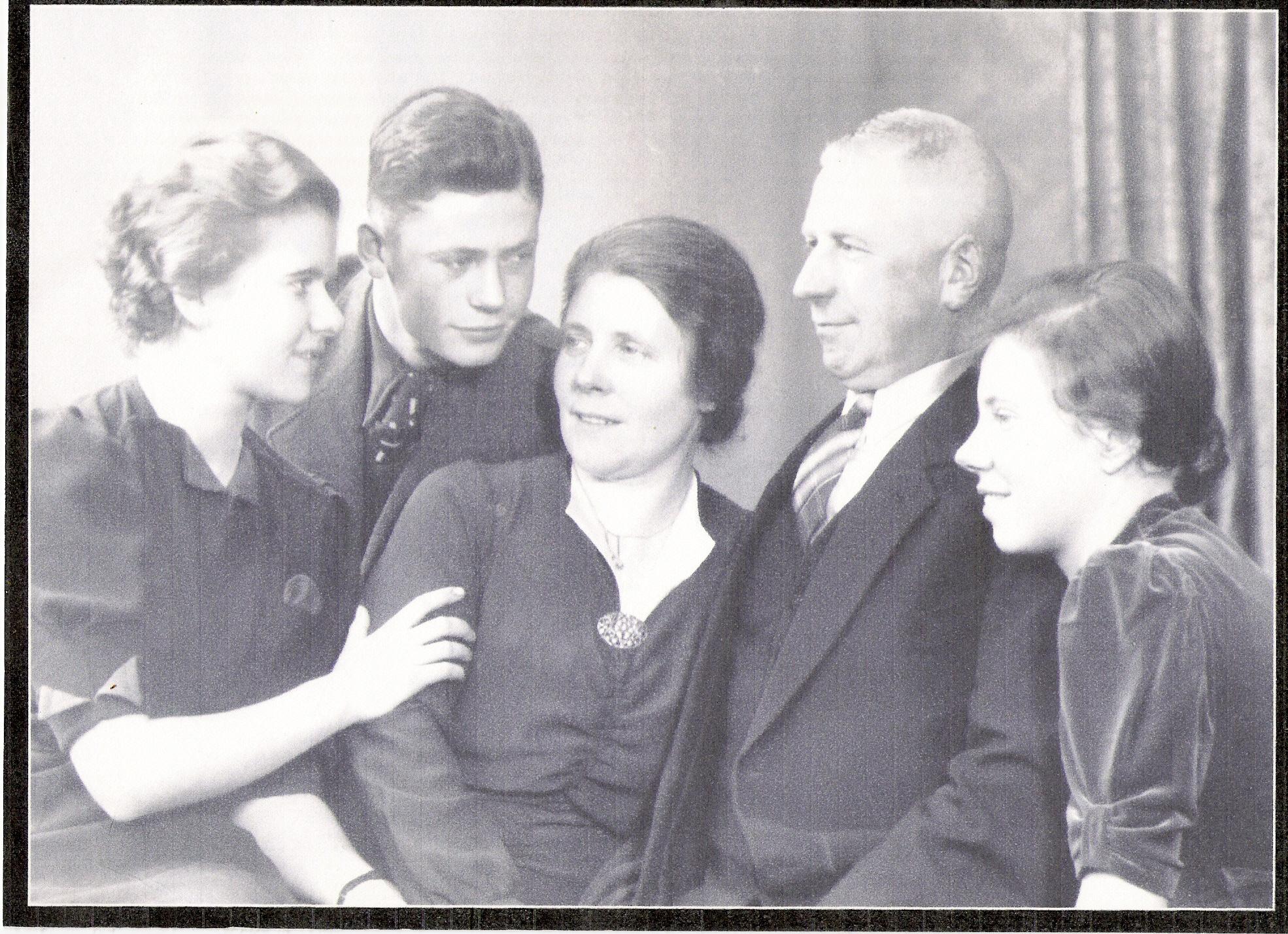 Leendert Simon Steenhoek tr. 19-11-1913 te Pijnacker met Neeltje Leonarda Koetsier met hun kinderen Adriana, Cornelius en Gerdina Leendert vestigde zich in 1930 in Stolpe  Duitsland en begon er een tuinbouwbedrijf
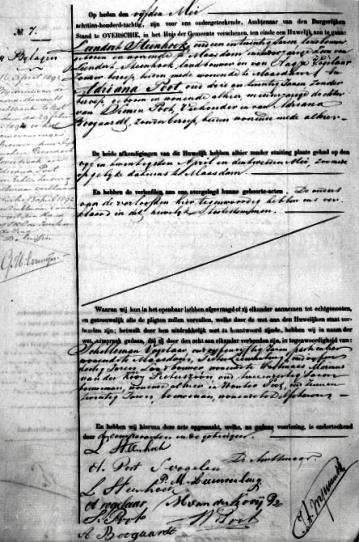 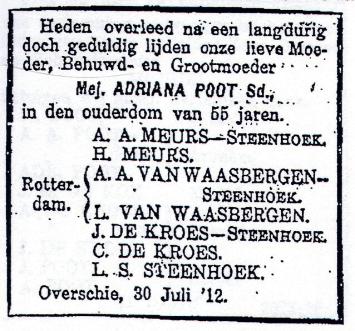 Geëmigreerde families Steenhoek naar de USA en Canada
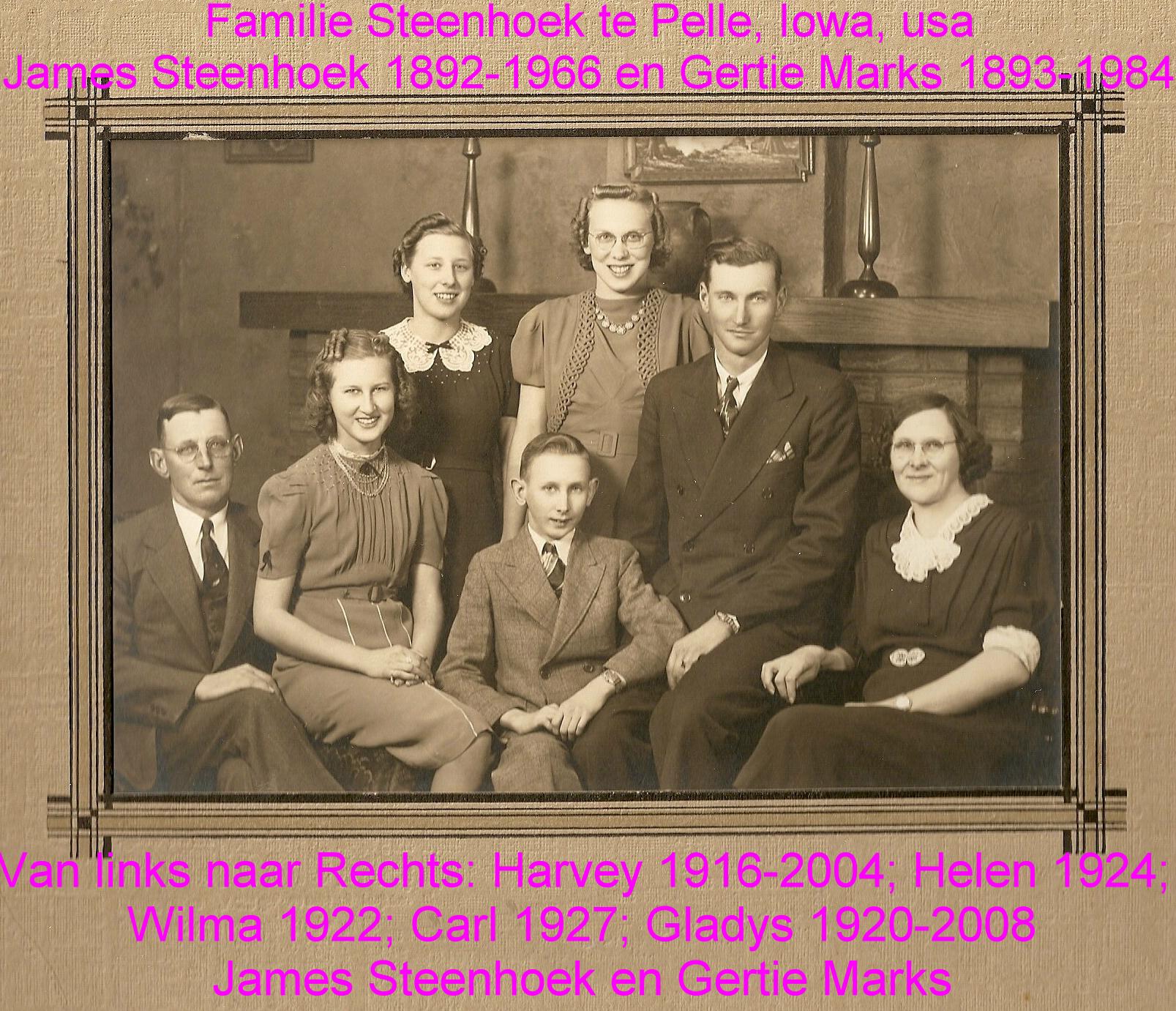 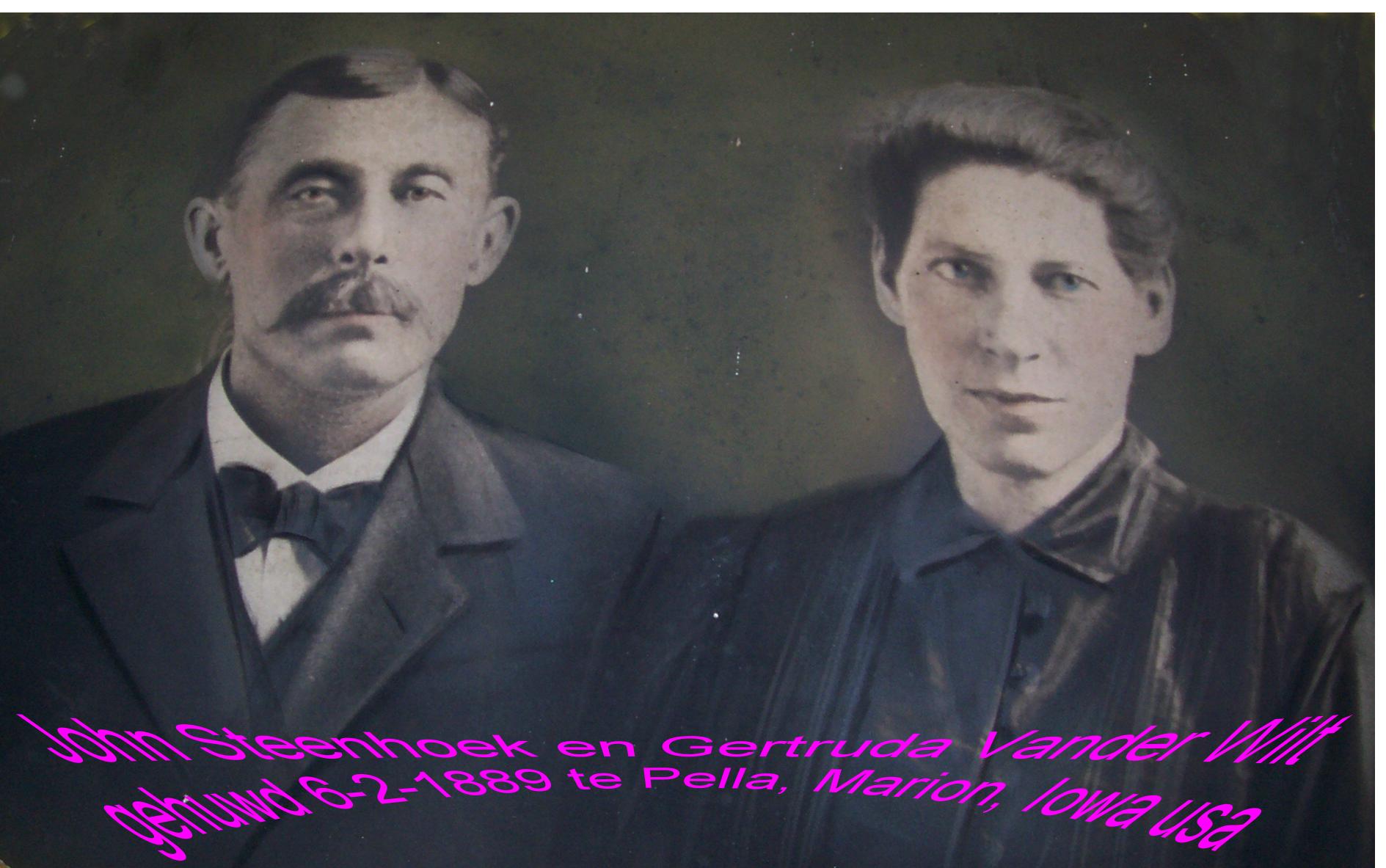 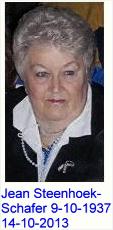 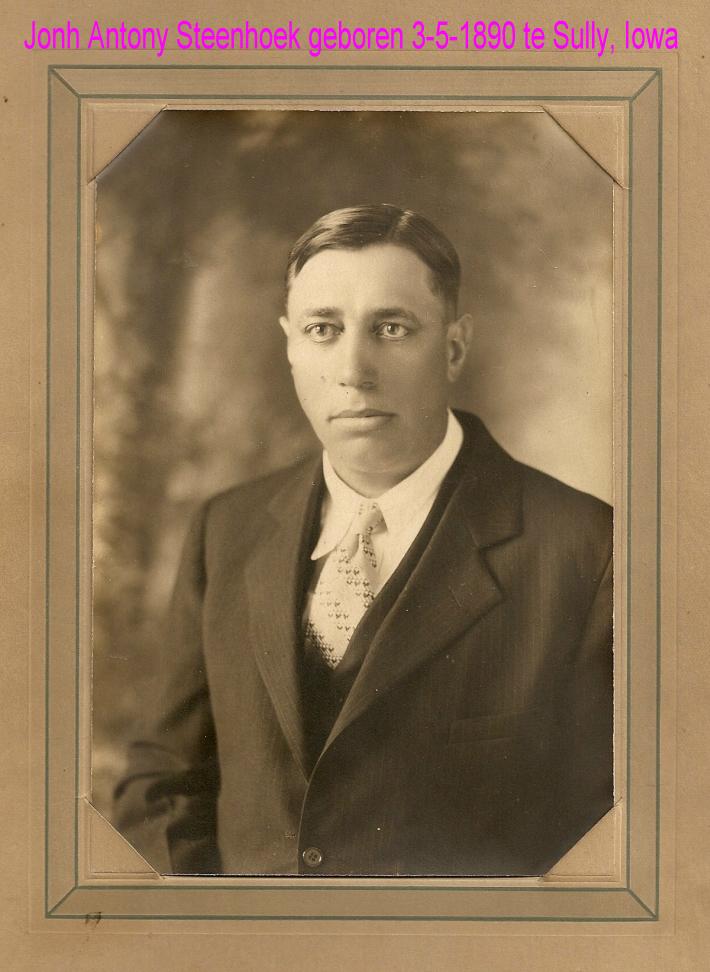 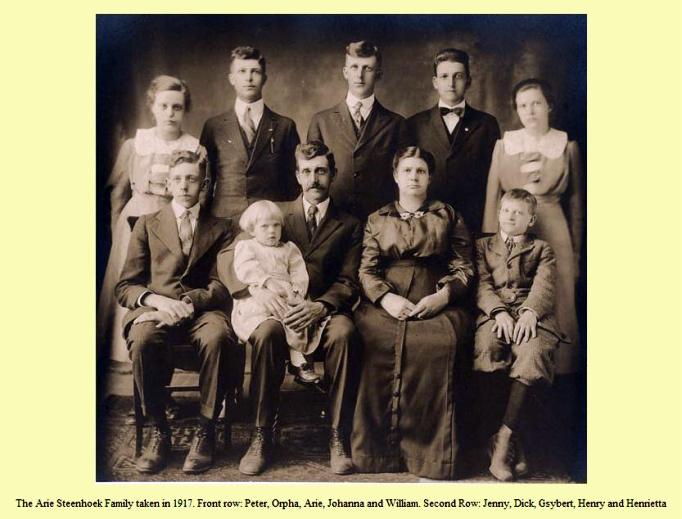 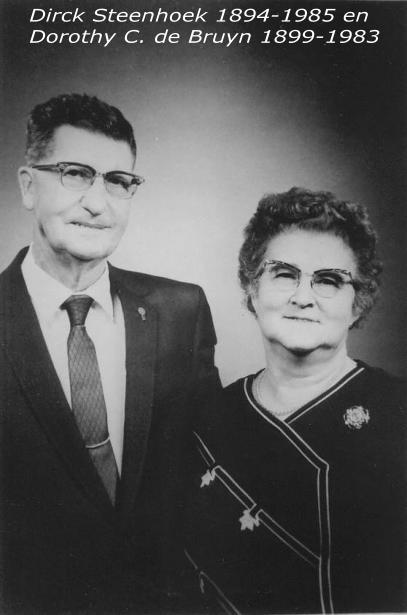 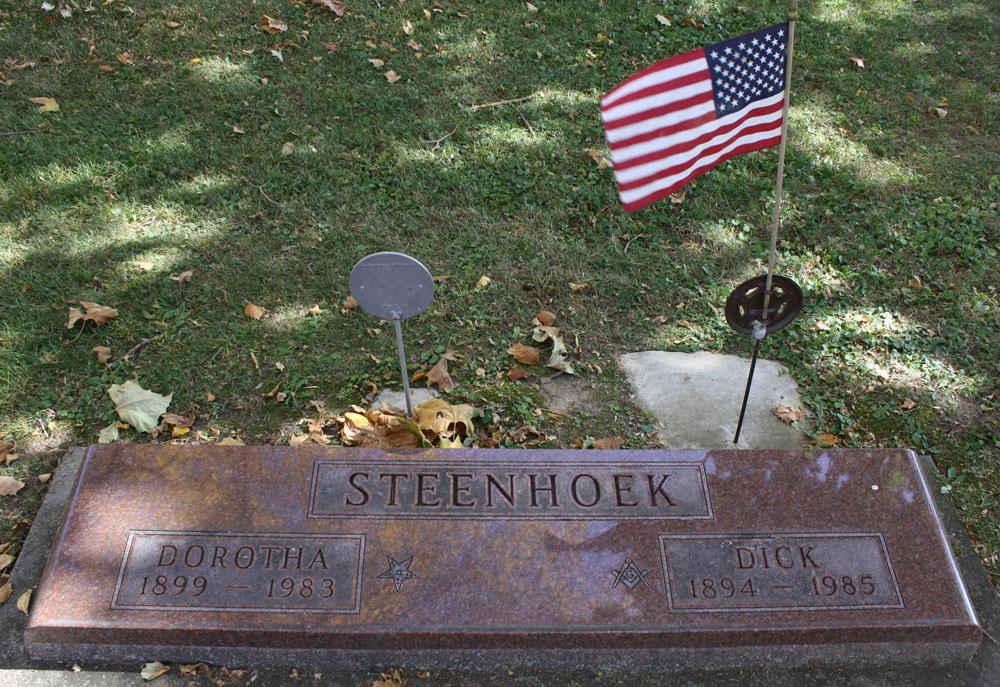 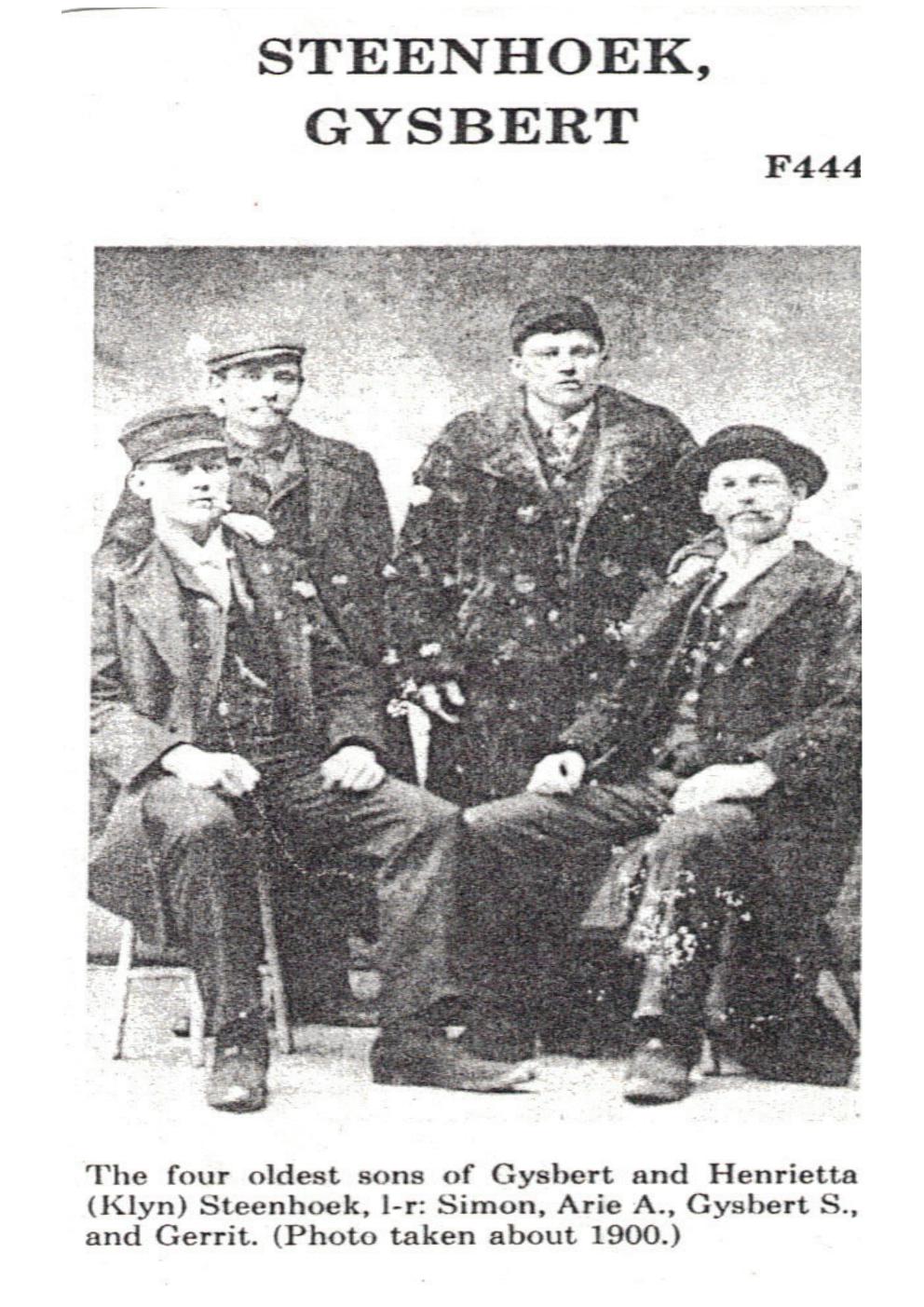 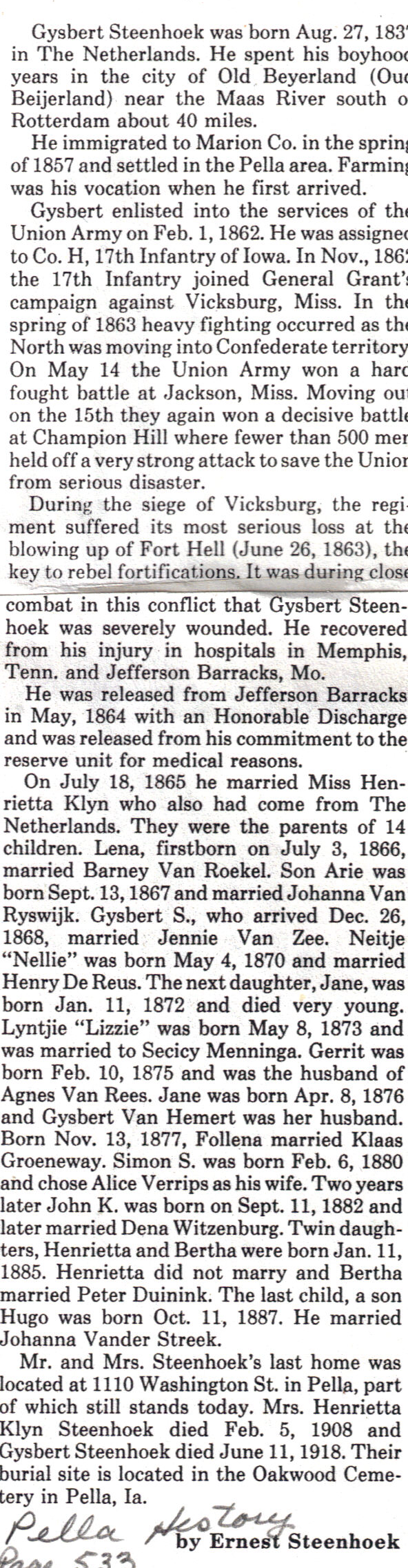 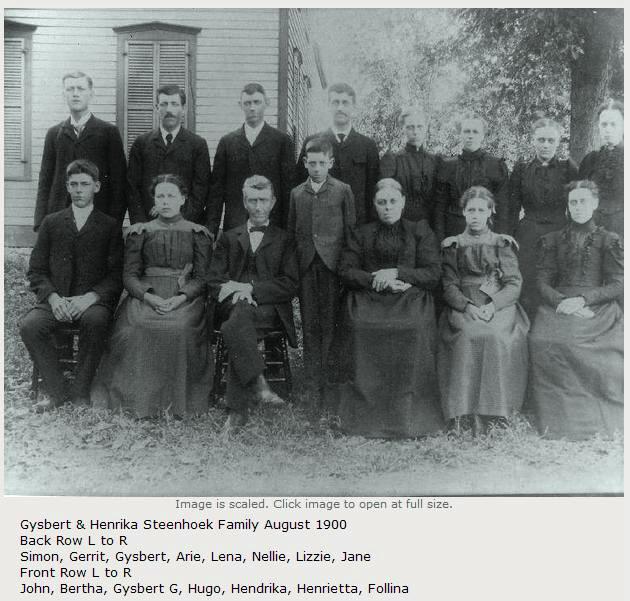 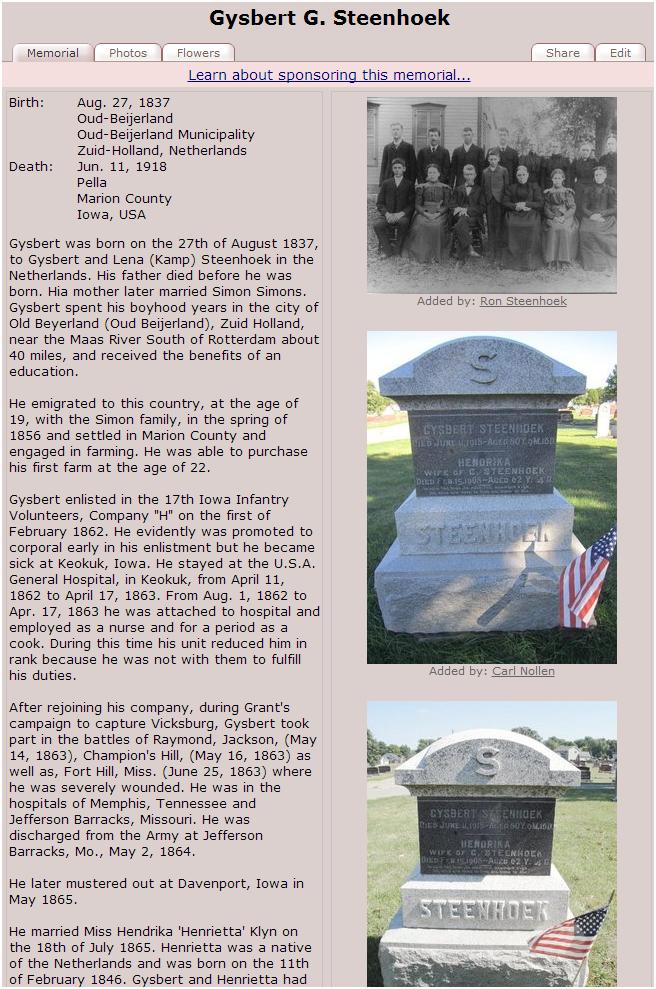 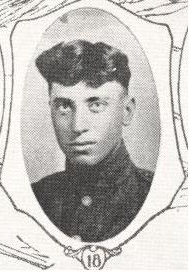 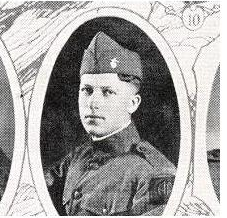 Dirk Steenhoek1894-1985 USA
Naldo Steenhoek
1894-1972 USA
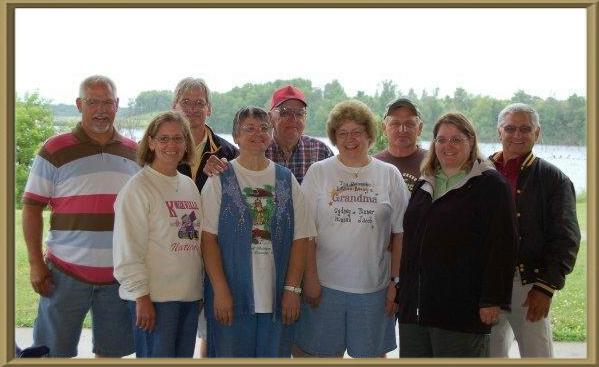 Echtpaar Reuben John Steenhoek, trouwde 10-1-1947 Anna Ruth Gabelman 1924-2001. Op deze foto vader met de kinderen.Acht
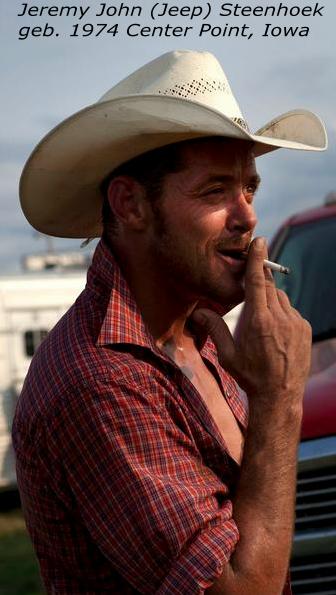 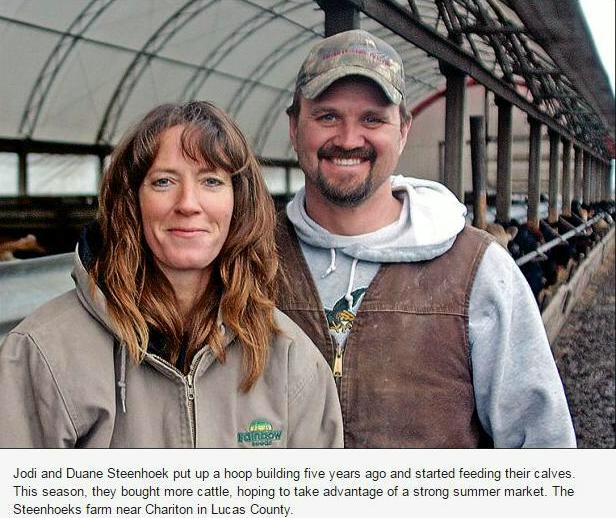 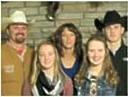 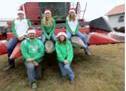 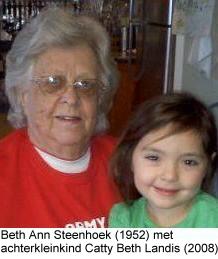 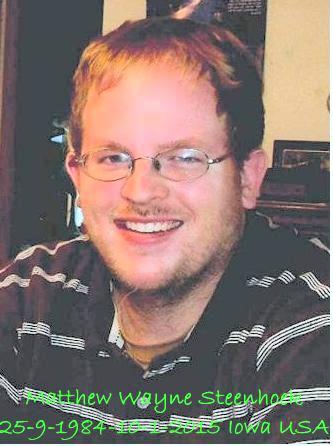 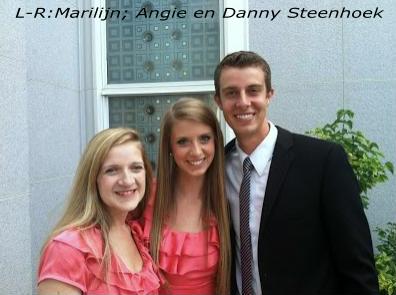 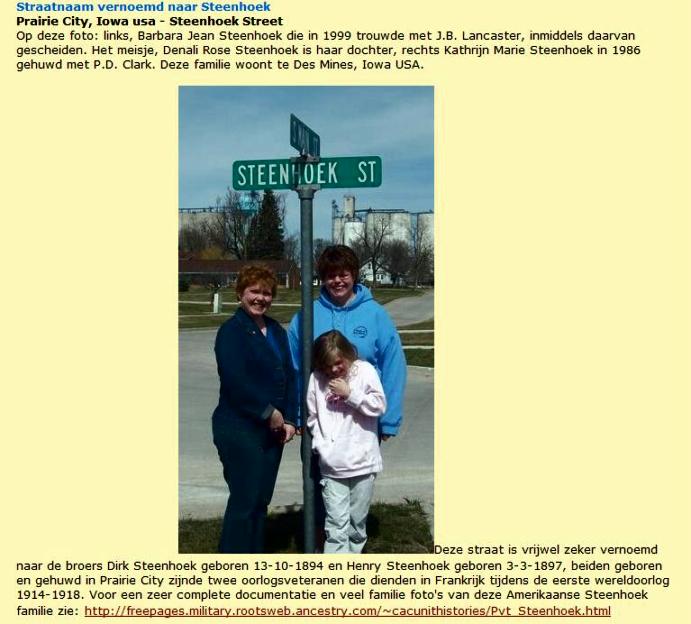 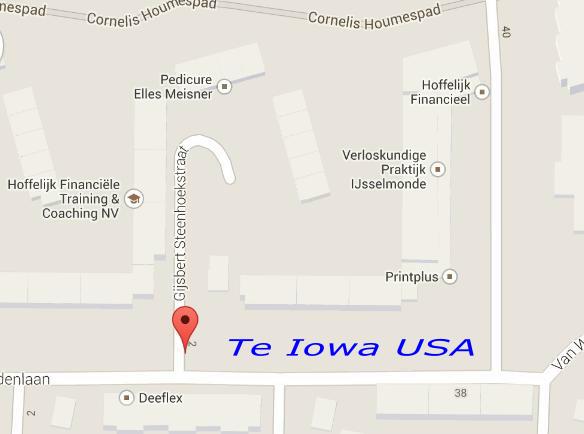 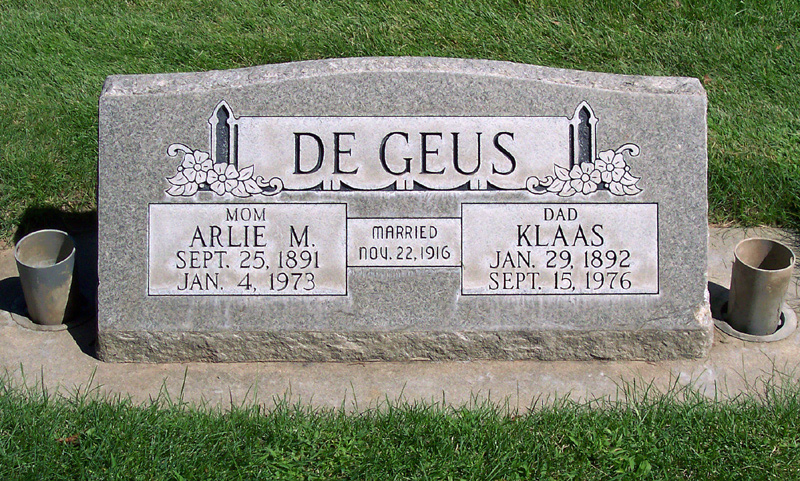 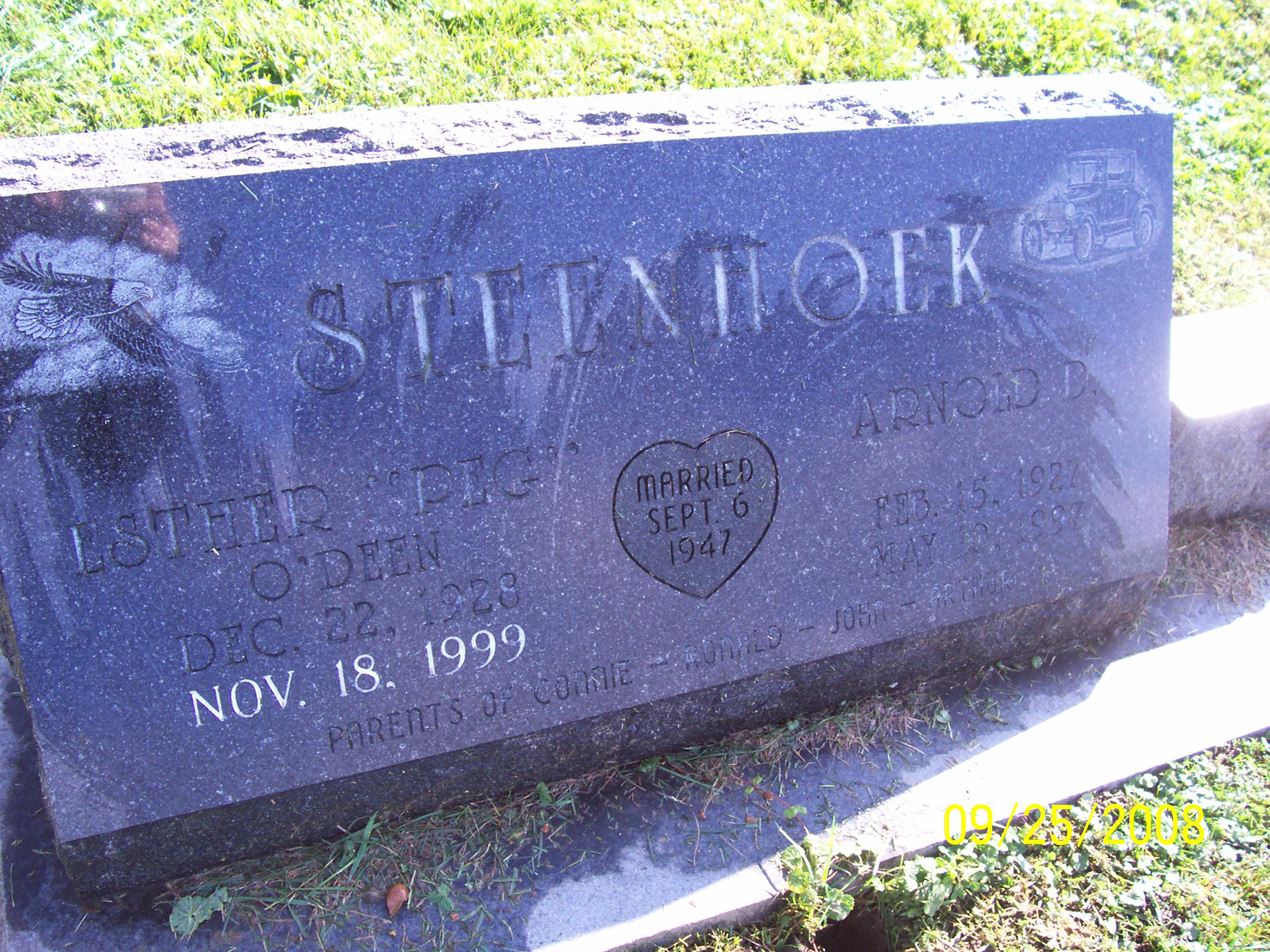 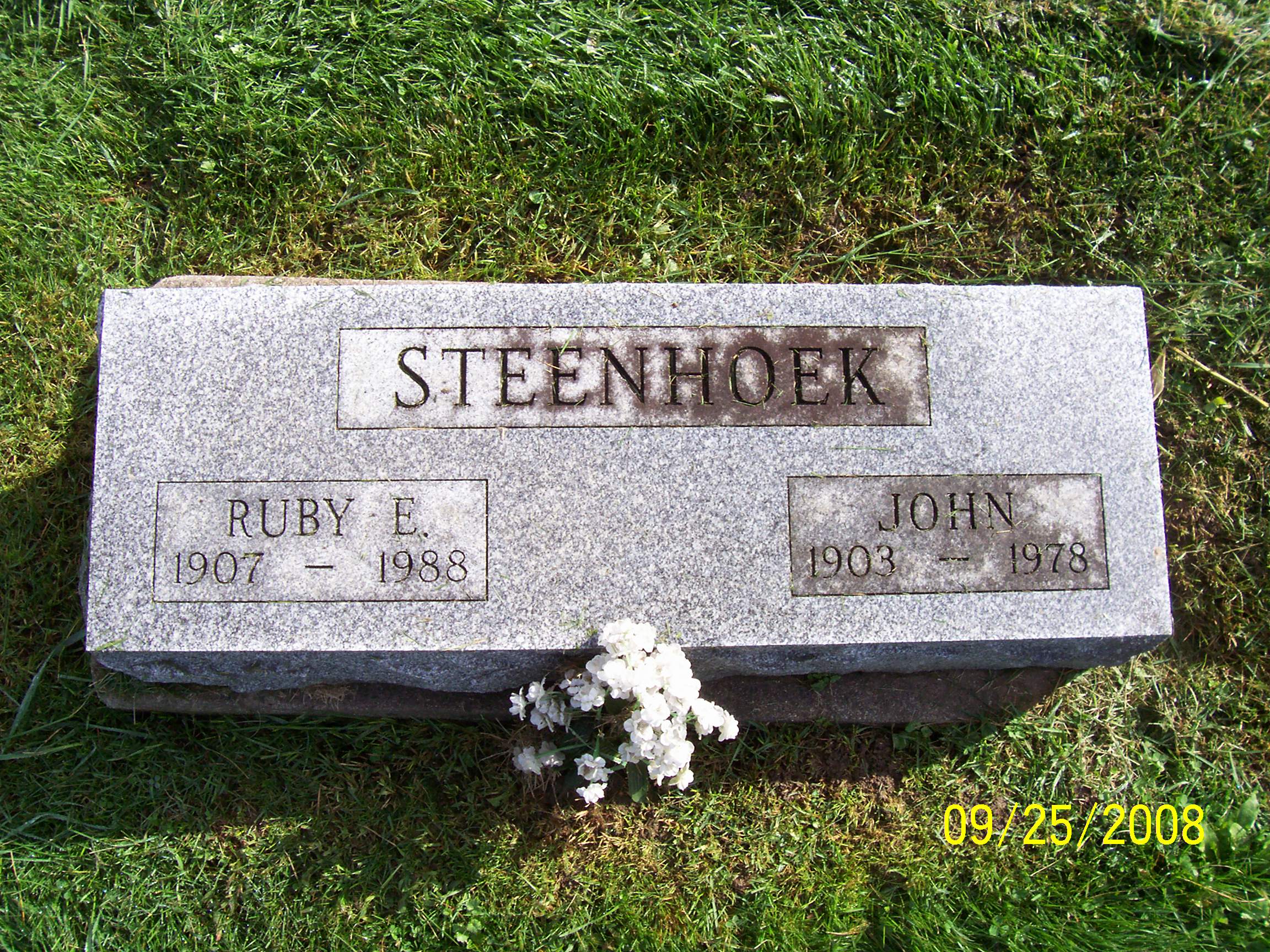 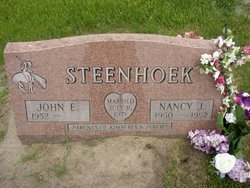 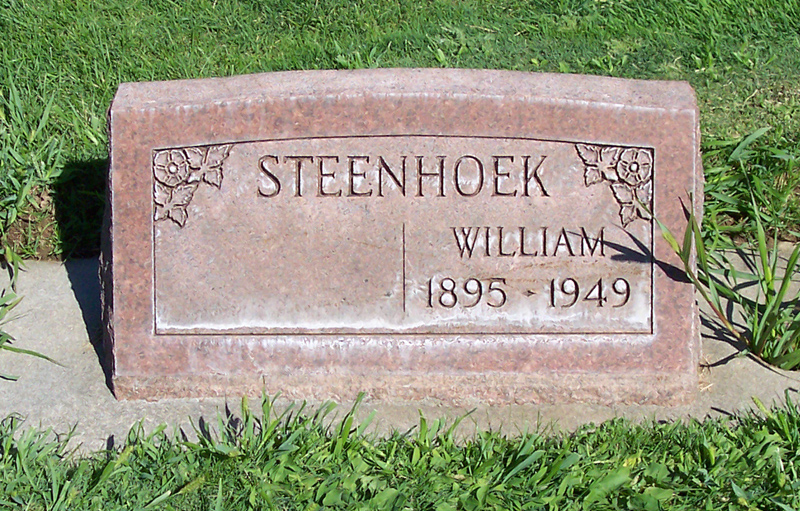 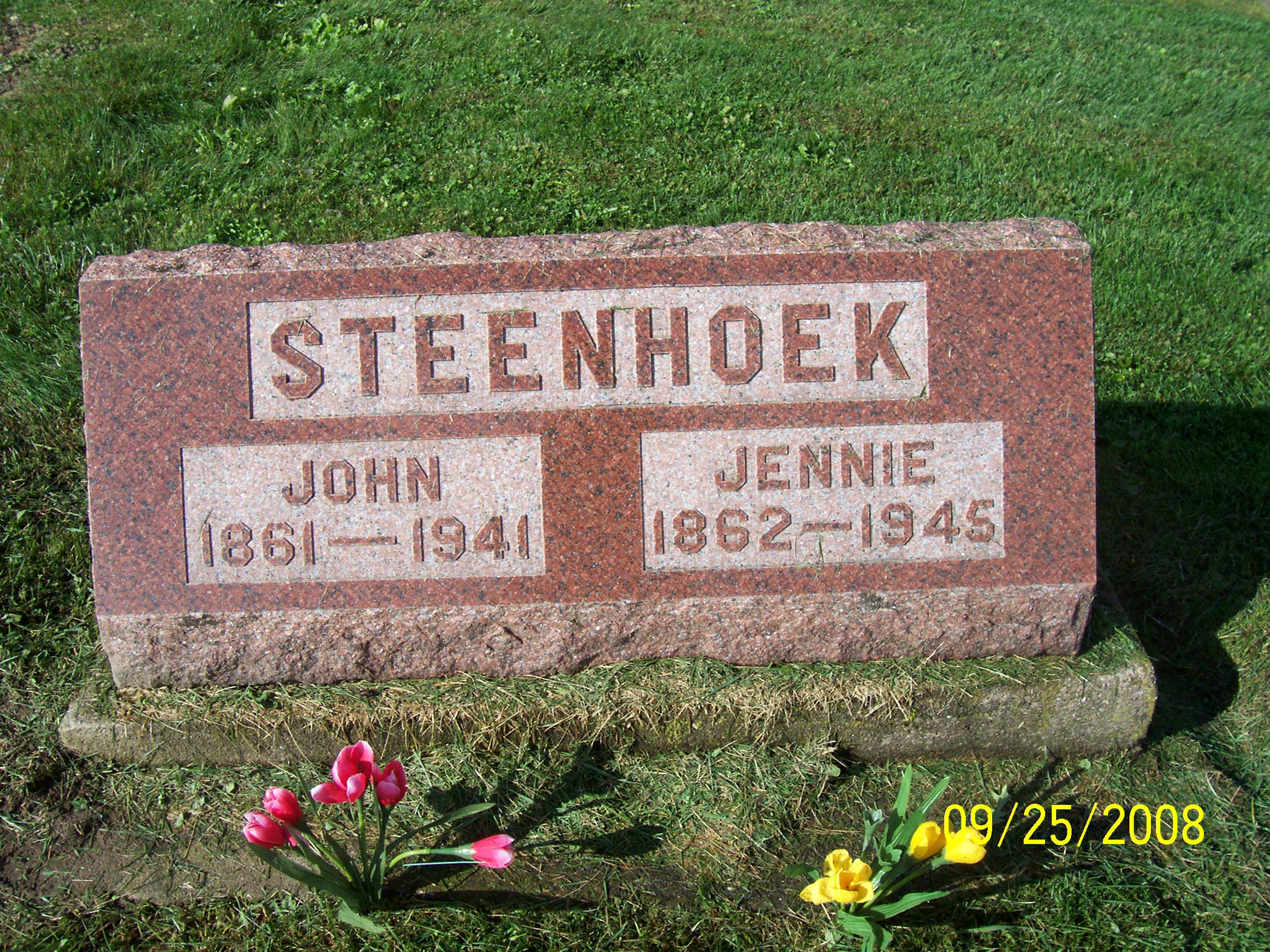 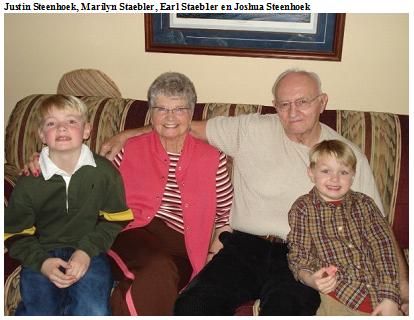 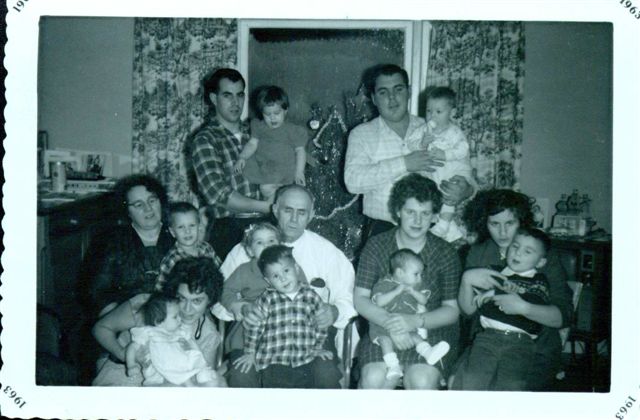 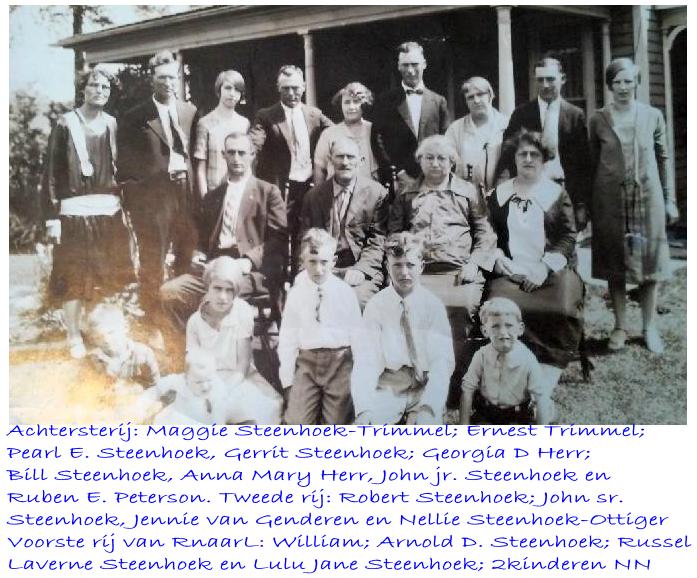 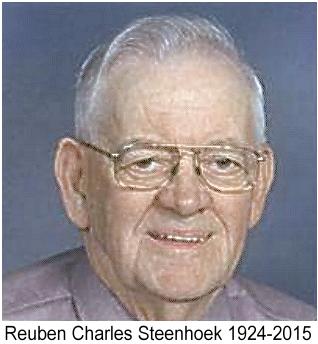 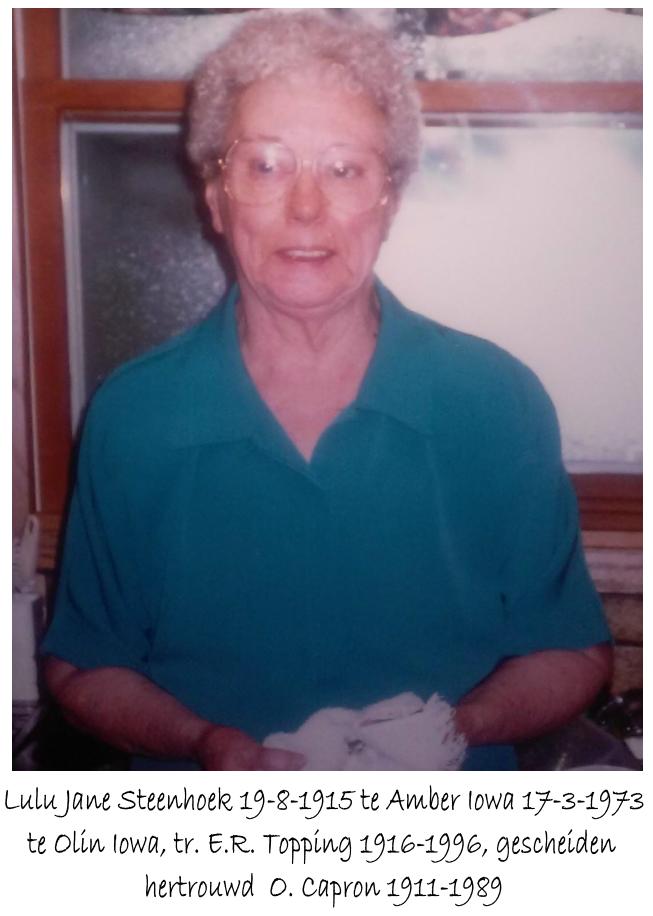 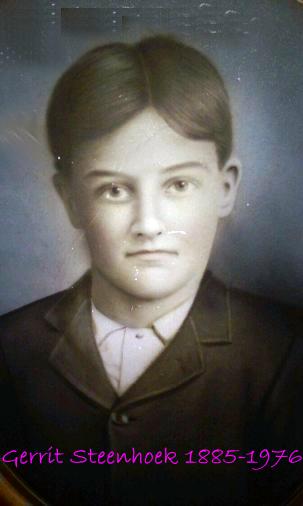 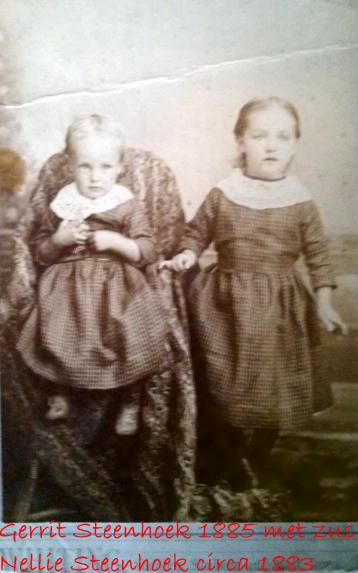 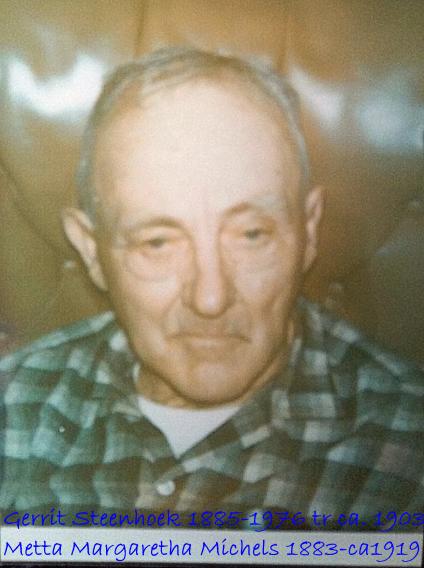 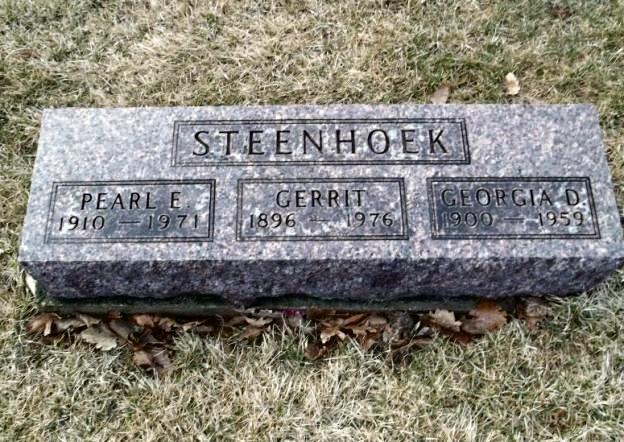 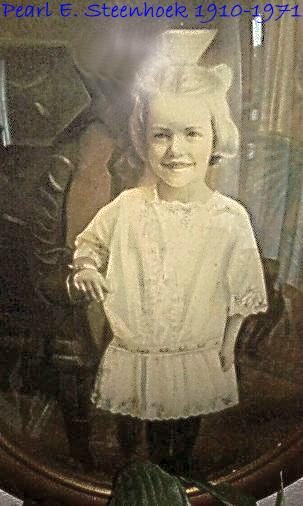 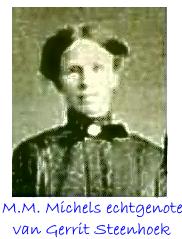 Canadese familie Steenhoek
Emigreerden in 1953
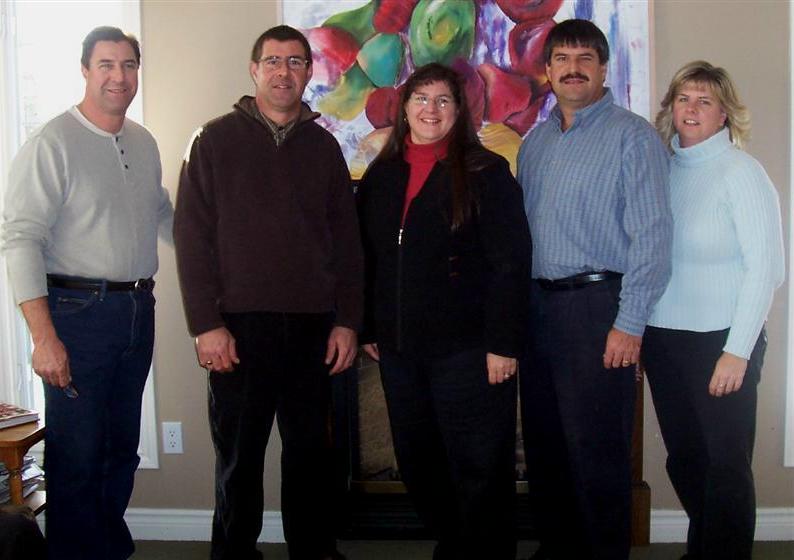 Kinderen van het echtpaar Jacob Arend Steenhoek 1939-2008 te Kralingen, gehuwd op 30-5-1959 met Donna Marie Breedon 1942-1983. Van Links naar Rechs: Richard Jacob (Rick) 1959;  Brian Edward 1961; Catharina May (Cathy) 1962; Daniël Garnet (Dan) en Lisa Maria 1968 Steenhoek.